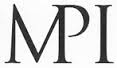 METODOLOGIJA PEDAGOŠKIH ISTRAŽIVANJA
FAKULTET PEDAGOŠKIH nauka 
Univerzitet u kragujevcu
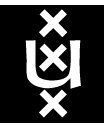 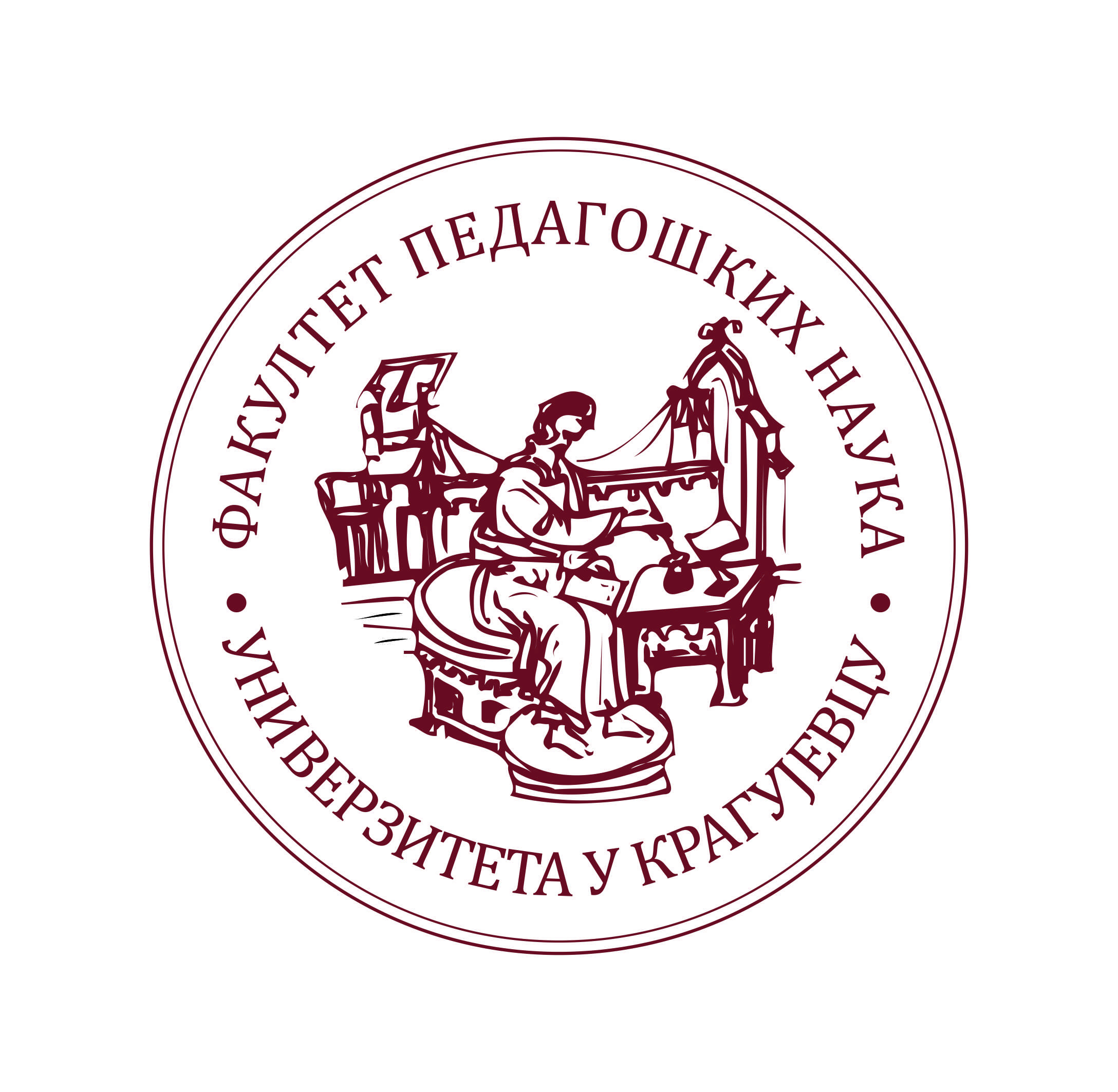 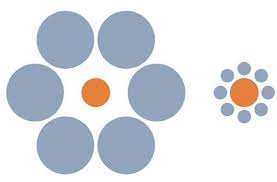 METODOLOGIJA NIJE METODIKA!
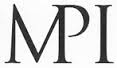 Kako istražujemo u društvenim naukama ..... Po Abrahamu Kaplanu
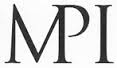 Ili  Hajzenbergu …"Moramo uvek biti svesni toga da ono što posmatramo nije priroda “po sebi i u suštini”, već je to samo (ona) priroda koja je  METODOM ODGOVORA primerena PRIRODI PITANJA”
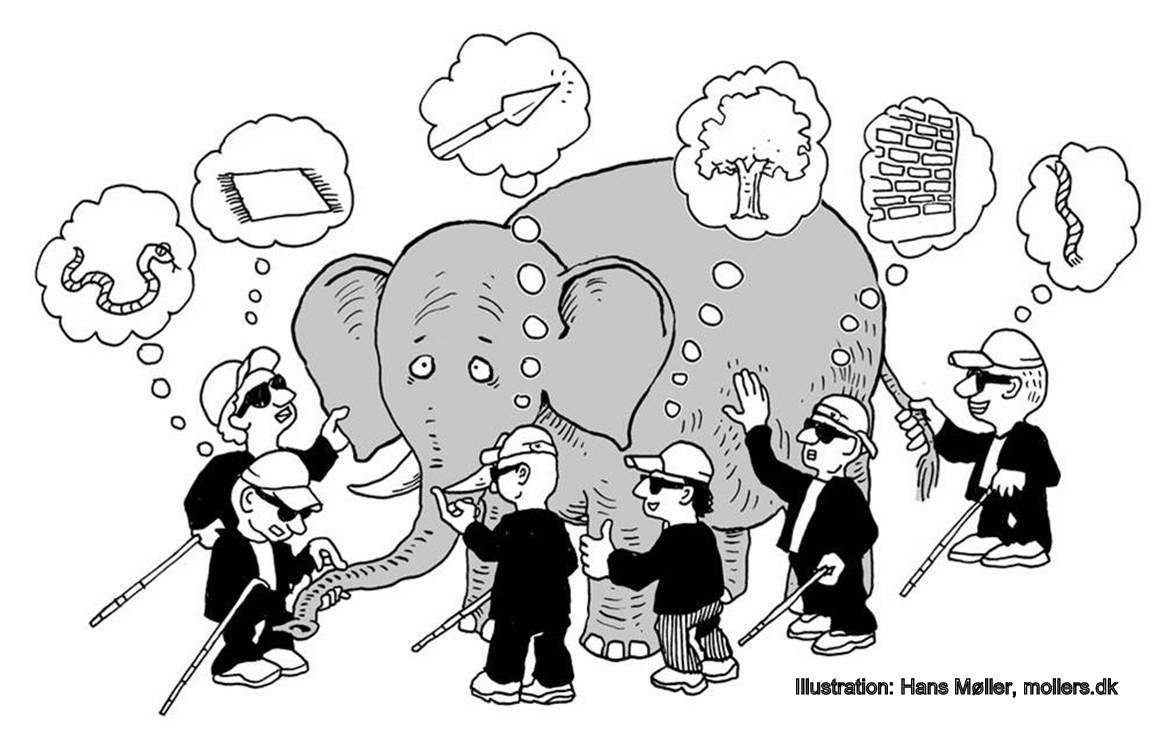 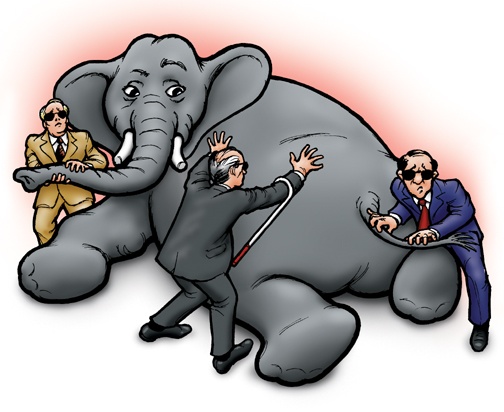 Pomaže učesnicima da pojavu istraže iz nekoliko perspektiva
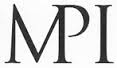 POTRAGA ZA ISTINOM
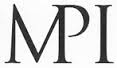 Ljudi su se dugo želeli uhvatiti u koštac sa svojom okolinom i razumeti prirodu pojava 
Sredstva kojima su krenuli da ostvaruju te  ciljeve mogu se svrstati u tri široke kategorije:

ISKUSTVO
RASUĐIVANJE
ISTRAŽIVANJE
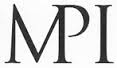 Ove kategorije nisu isključive, komplementarne su i preklapajuće!
U našim pokušajima da se suočimo s problemima svakodnevnog života, jako zavisimo od ISKUSTVA I AUTORITETA
Oni kao izvor otkrivanja konačne istine imaju jasna ograničenja
Ograničenja LIČNOG ISKUSTVA u obliku zdravorazumskog znanja – brzo se otkrivaju uporedivši ih sa NAUČNIM ISKUSTVOM.
Kako je to sa teorijom?
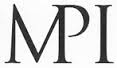 Sve hipoteze trebaju biti empirijski proverene, tako da njihova objašnjenja imaju čvrsto uporište u činjenicama.
Razlika je i u KONTROLI, ali i shvatanju UZROČNO-POSLEDIČNIH odnosa pojava...   
... ( kod laika slično veoma lako postaje i kauzalno )
Rasuđivanje?
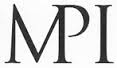 Druga kategorija pomoću koje ljudi pokušavaju razumeti svet – RASUĐIVANJE:

DEDUKTIVNO ( Aristotel; silogizmi ( glavna premisa koja se zasniva na a priori ili očiglednoj tvrdnji, sporedna premisa koja opisuje određeni slučaj, te zaključak )
“Sve planete se okreću oko Sunca. 
Zemlja je planeta. 
Dakle, Zemlja se okreće oko Sunca”
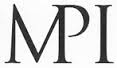 INDUKTIVNO ( Frensis Bekon, 17.vek; proučavanje određenog broja pojedinačnih slučajeva dovodi do hipoteze i na kraju do generalizacije )
INDUKTIVNO-DEDUKTIVNO ( spaja Aristotela sa Bekonom )
Treći kriterijum – ISTRAŽIVANJE: 
Sistematično, kontrolisano, empirijsko i kritičko preispitivanje hipotetičkih tvrdnji o pretpostavljenim vezama između pojava.
U obrazovanju ...
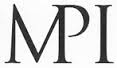 Bekon:“ZNANJE POČINJE
PAŽLJIVIM POSMATRANJEM (Philip Jackson, 1968) !!!!!!
experiment of fruit      /      experiment of light
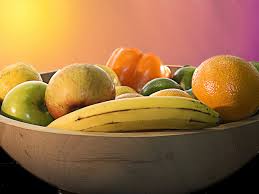 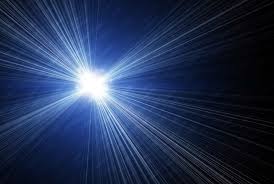 Experimenta lucifera / experimenta fructifera
U renesansnoj terminologiji, termini “eksperiment” i “iskustvo” ( experience ) koriste se skoro sinonimno.
Bekon: “Eksperiment se ne sprovodi da bi testirao istinitost ili neistinitost naučne teorije.
 Svako posmatranje koje ilustruje neki aspekt teme – koji se može pokazati kao koristan za razvijanje teorije – je EKSPERIMENT”
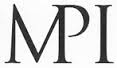 Pojave koje istražujemo u obrazovanju ....
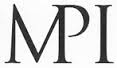 ... su MULTIDIMENZIONALNE!

... i pre su:                            nego:
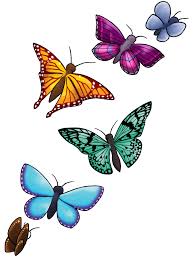 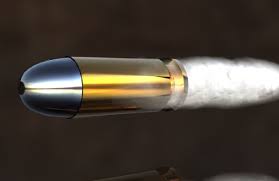 Pretpostavke i priroda nauke
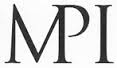 Determinizam: događaji imaju uzroke, događaji su objašnjivi u terminima onoga što im je prethodilo; kauzalnost – uzročnost
Krajnji cilj naučnika: formulisati zakone koji objašnjavaju događaje u svetu oko njih, što im daje čvrstu osnovu za predviđanje i kontrolu.
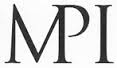 Empirizam: određene vrste pouzdanih spoznaja mogu izvirati jedino iz iskustva
Održivost teorije ili hipoteze zavisi od prirode empirijskih podataka koji je podupiru
Empirijsko – ono što se može potvrditi opažanjem
Dokazi – podaci koji pružaju jaku potvrdu, u terminima verovatnoće, za određenu teoriju ili hipotezu
Pet koraka u procesu empirijske nauke
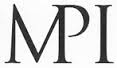 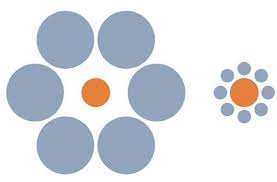 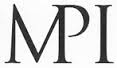 Prvi deo: OSNOVE
NE-NAUČNA METODA
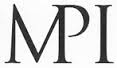 STAVOVI
INTUICIJA / VEROVANJE
KONSENZUS
AUTORITET                                 mišljenje
PREDRASUDE                                      
KAUZALNA OPSERVACIJA          dokaz
INFORMALNA LOGIKA
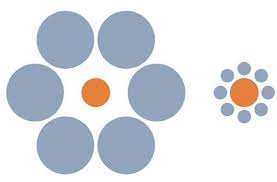 NAUČNA METODA
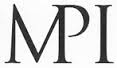 SISTEMATSKO POSMATRANJE
FORMALNA LOGIKA
DOSLEDNO PRIMENJENA

bolja šansa (veća mogućnost) valjanog objašnjenja
proverava se prihvatljivost hipoteze
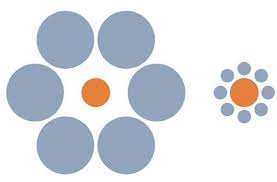 Proces naučnog saznanja
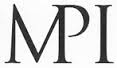 NAUČNA METODA
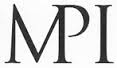 EMPIRIJSKI PROVERLJIVO (posmatranja, podaci)
PONOVLJIVO (ponovljeni pokušaji, isti rezultati (?))
OBJEKTIVNO (jasne pretpostavke, koncepti, procedure, nezavisno, intersubjektivno proverljivo)
TRANSPARENTNO “providno” (može ponoviti bilo ko, javno se deli)
OPOVRGLJIVO (mogućnost kontradikcije (nesaglasnosti), mogu dokazati da nije tačno)
LOGIČKI DOSLEDNO (unutrašnja koherentnost hipoteza, logička doslednost zaključaka, “zvuči logično”, hipoteze slede logiku dokaza)
specifične odlike naučnog znanja
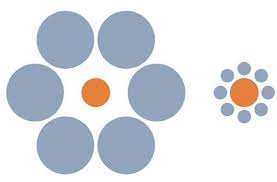 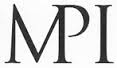 faze empirijskog istraživanja
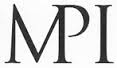 I
II
III
IV
V
Priprema 
istraživanja
Izrada nacrta
Prikupljanje podataka
Obrada podataka
Pisanje izveštaja
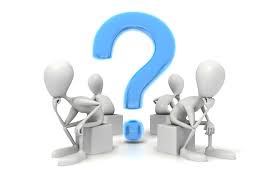 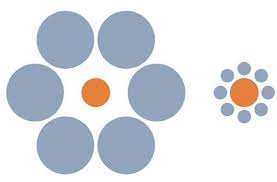 SVRHA ISTRAŽIVANJA
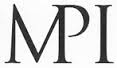 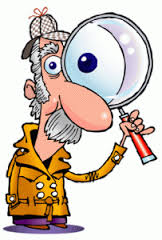 1.OPIŠI
2.OBJASNI
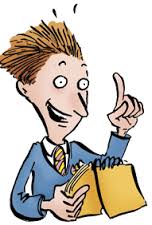 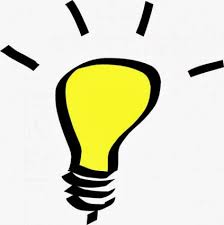 3.ZAKLJUČI
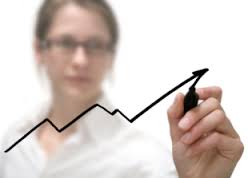 4.PREDVIDI
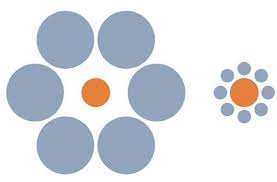 istraživanje, nauka i metodologija
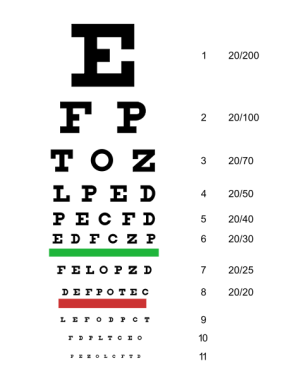 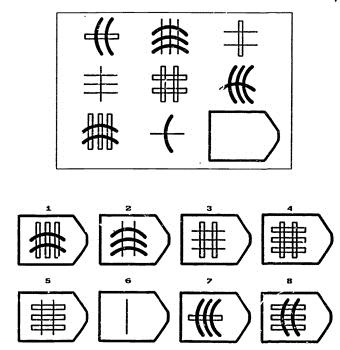 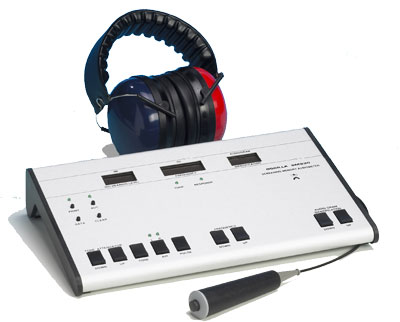 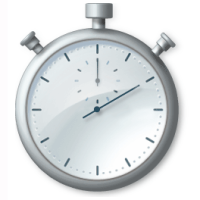 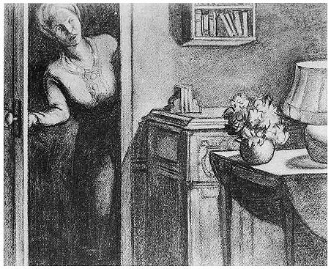 MEtodologija
Teorija
Č
Č
Č
Č
Č
Č
Č
Č
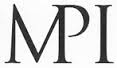 Č
“PEŠČANIK” – STRUKTURA ISTRAŽIVANJA
Počinje se širokim pitanjima
Suziti, fokusirati se na ...
Operacionalizovati
Posmatrati
Analizirati podatke
Zaključiti
Uopštiti, nazad na pitanje
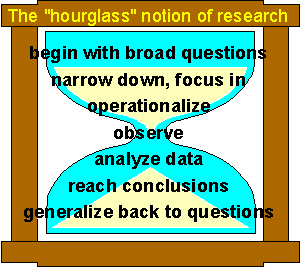 KLASIČNI PERIOD
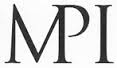 PLATON
ARISTOTEL (390-350 BC)
PTOLOMEJ (40 AD)
Ibn Rušd, Al Biruni, Ibn Sina ( 1000 AD, sistematsko posmatranje, eksperiment)
RODŽER BEKON (1260 AD, indukcija, opservacija, dedukcija)
KOPERNIK (1500 AD)
GALILEJ
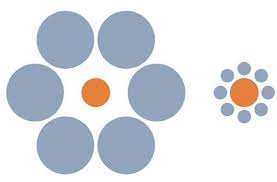 Aristotel
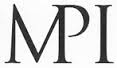 Svi ljudi su smrtni. 
Ja sam čovek.
Dakle, ja sam smrtan.
384 – 322 pne
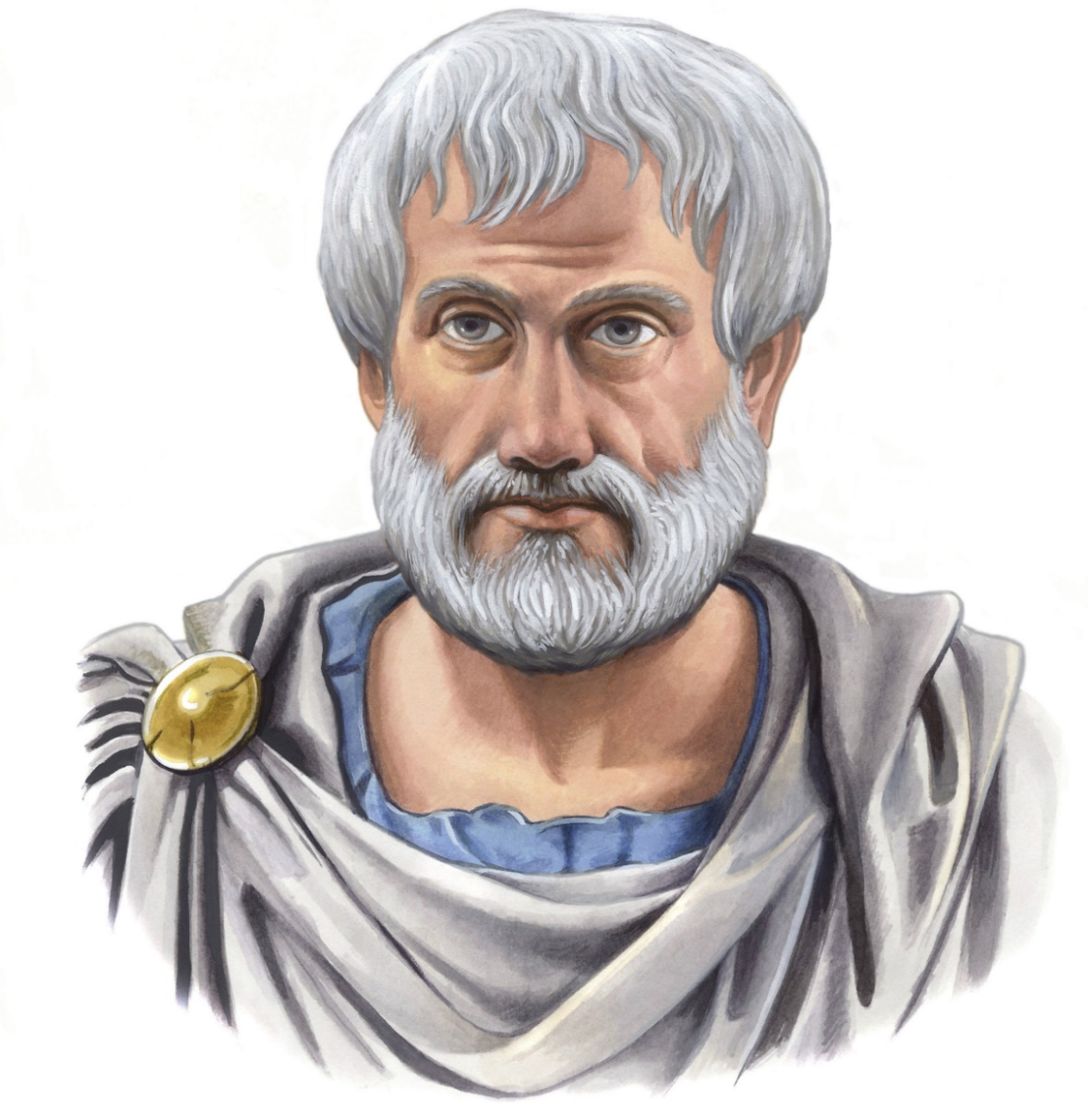 Deduktivno zaključivanje
Formalna logika
PROSVETITELJSTVO
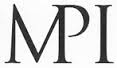 GALILEJ (nauka: filosofija, etika, teologija)
DEKART (Cogito, ergo sum)
FRENSIS BEKON
DEJVID HJUM (problem indukcije)
NEMAČKI IDEALIZAM

LOGIČKI POZITIVIZAM
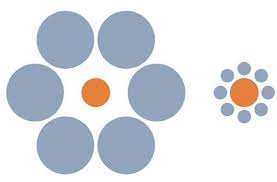 RENE DEKART
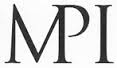 Kristofor Kolumbo
Johan Fridrih Betiger
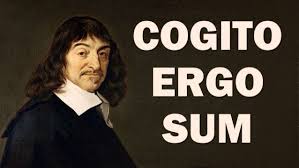 Tumačeći tri svoja izrazito intenzivna sna, on je 
izveo zaključak da mu je dato da razvije metodu koja će postati temelj svih nauka.
Traganje za “univerzalnom metodom” od tog časa postaje njegov životni zadatak.

Prema Dekartu, naučni iskazi moraju da se kroz analizu svedu na sastavne delove i pretpostavke, da bi se tako došlo do što je moguće manje osnovnih stavova, takozvanih aksioma, čija je izvesnost očigledna.
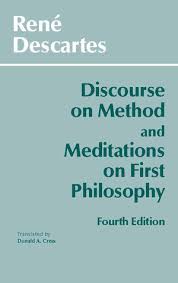 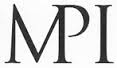 Poput Galileja, i Dekart je verovao da se prirodni zakoni mogu izraziti kao matematičke zakonitosti, to jest u obliku brojčanih odnosa.
Dekart i danas važi za filozofa koji je verovao da je svet “izračunljiv” u doslovnom smislu te reči.
U svim ljudima zajedničkom zdravom razumu, leži polazna tačka svakog istraživanja.

Svako saznanje mora da zadovolji kriterijume “jasnosti” i “razgovetnosti”. 

Moguće, verovatno ili nepouzdano znanje nije pravo saznanje.
4
1
3
2
Do jasnog i razgovetnog, i samim tim pouzdanog, saznanja dolazimo tek onda kad svakom sudu pristupimo kao “predrasudi” i kada ga izložimo sumnji (“metodska sumnja”)
HASAN IBN AL-HAYTHAM (Alhazen)
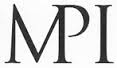 Svetlost nije svojstvo oka,
već svojstvo objekta
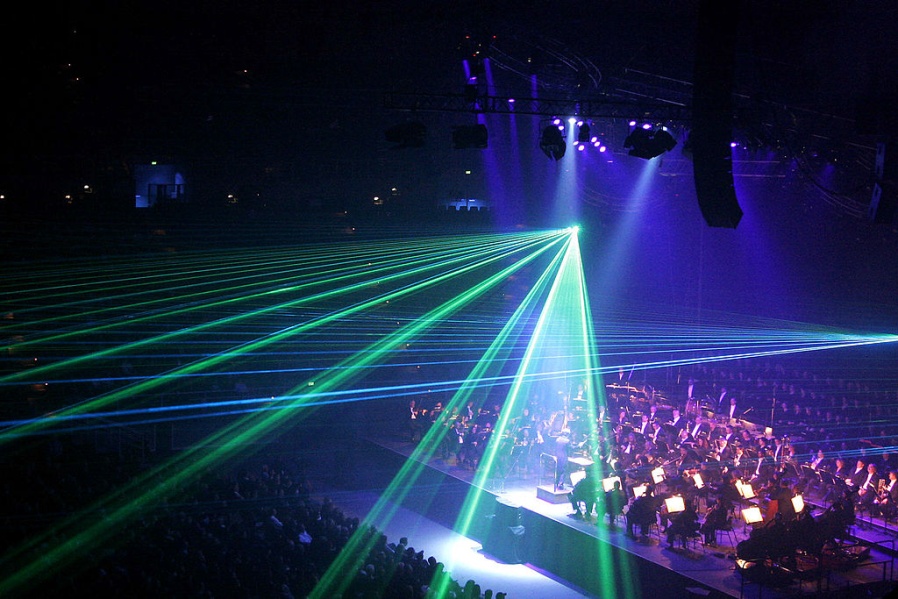 Induktivno zaključivanje
Eksperiment
965-1024 pre n. e.
Frensis Bekon
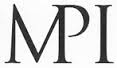 1561 – 1626
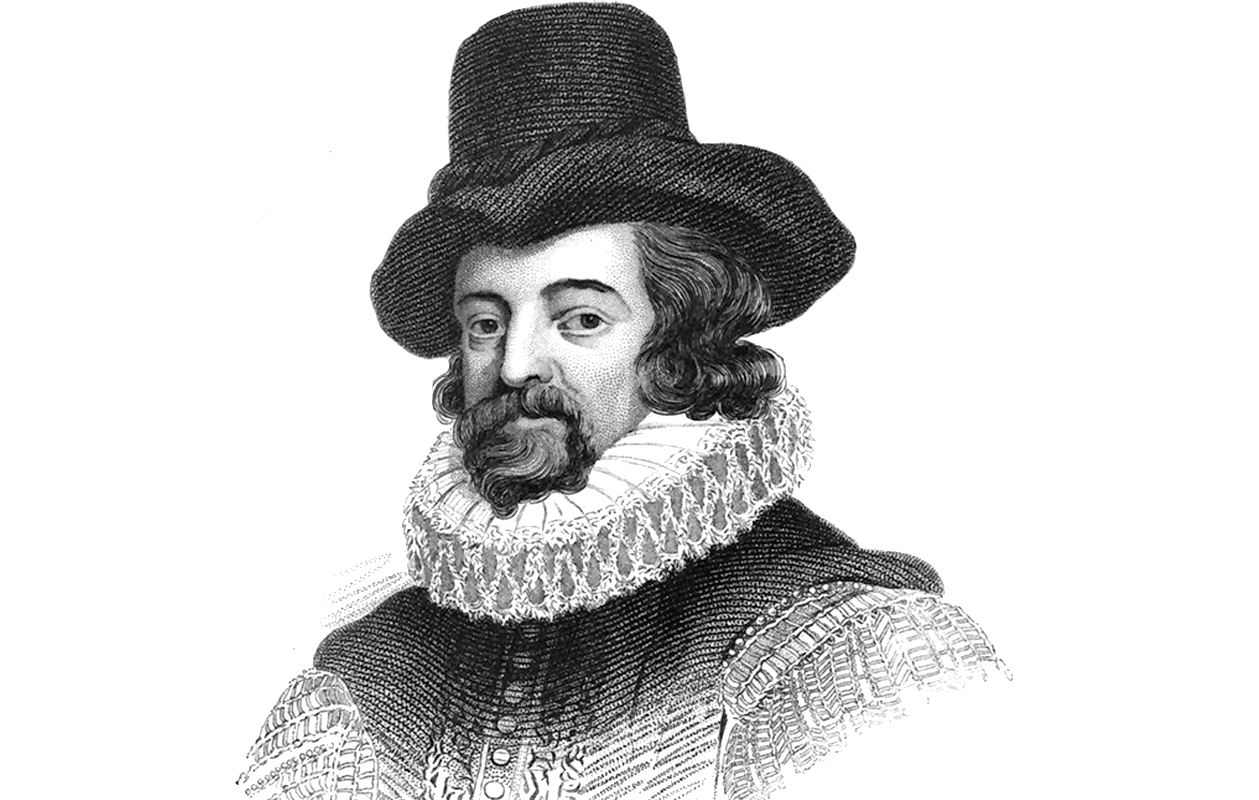 Induktivno zaključivanje
Eksperiment
eksperiment u pizi
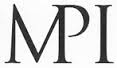 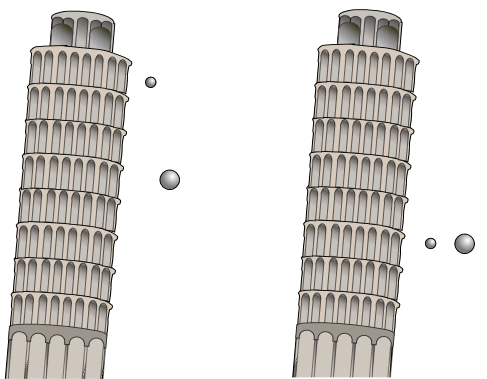 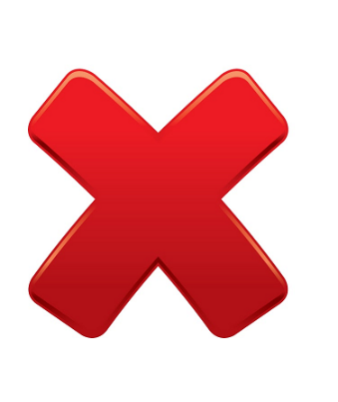 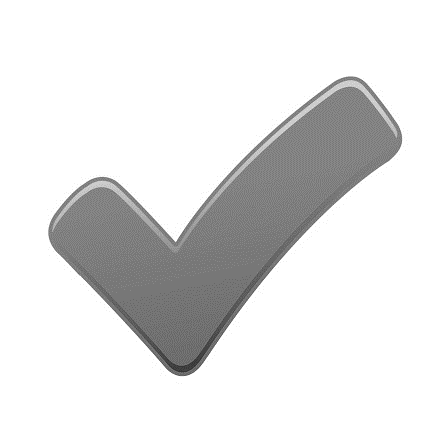 Galileo Galilej
1564 - 1642
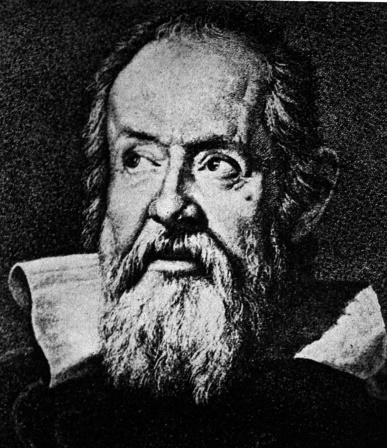 baštenski grašak
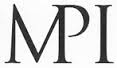 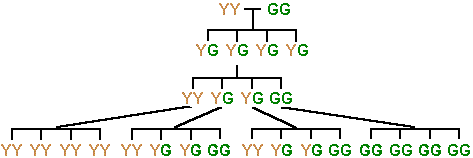 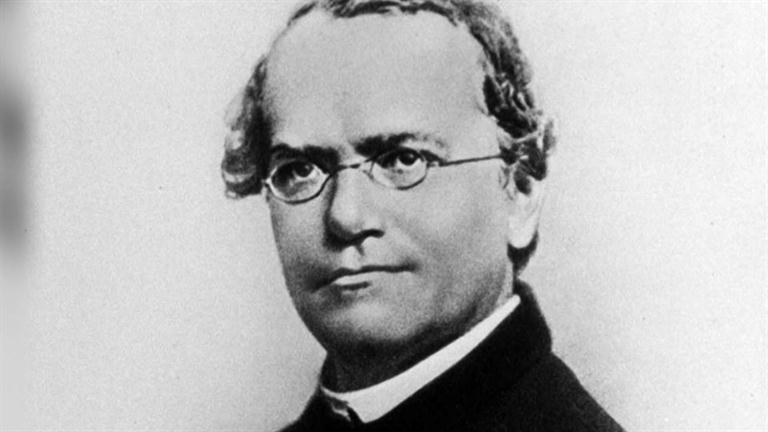 Gregor Johan Mendel
1822 - 1884
randomizirani eksperiment
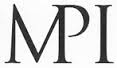 Uzorak ispitanika
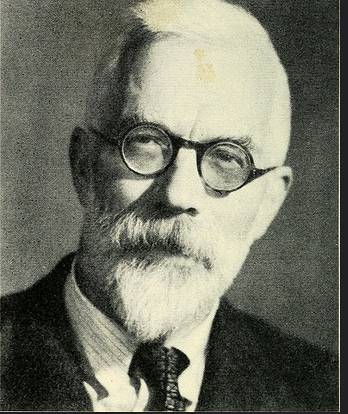 randomizacija
Eksperimentalna grupa
Kontrolna     grupa
Pretest

Tretman

Posttest
M1

XT

M2
M1

XK

M2
Ronald Fišer
1890 - 1962
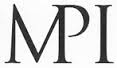 eksperimenti u društvenim naukama
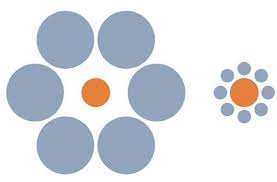 STANFORD PRISON EKSPERIMENT
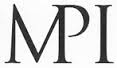 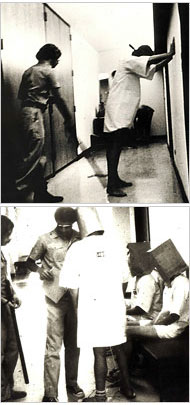 Philip Zimbardo
Eksperiment je trajao nedelju dana
I nije sproveden do kraja
Zasnovan je na dobrovoljačkom uzorku
Posmatrano ponašanje čuvara i zatvorenika
Veštački opremljen zatvor
KONFORMIRANJE KA NORMI
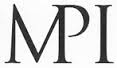 Solomon Ash
Zadatak je prepoznavanje
dužine linije
Ispitanici su bili podeljeni
u dve grupe: u jednu u
kojoj su glumci bili
upućeni da daju netačne i
drugu u kojoj su bili
upućeni da daju tačne
odgovore
A       B        C
REZULTAT: 70% se slaže sa pogrešnim
odgovorima
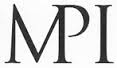 bobo doll eksperiment
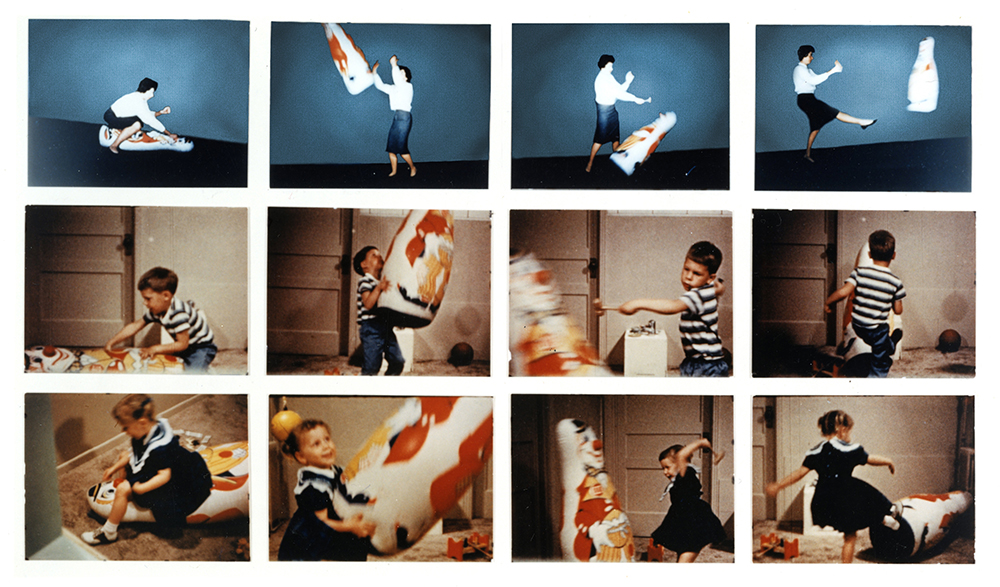 Bandura, Ross, & Ross, 1961
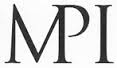 marshmallow eksperiment
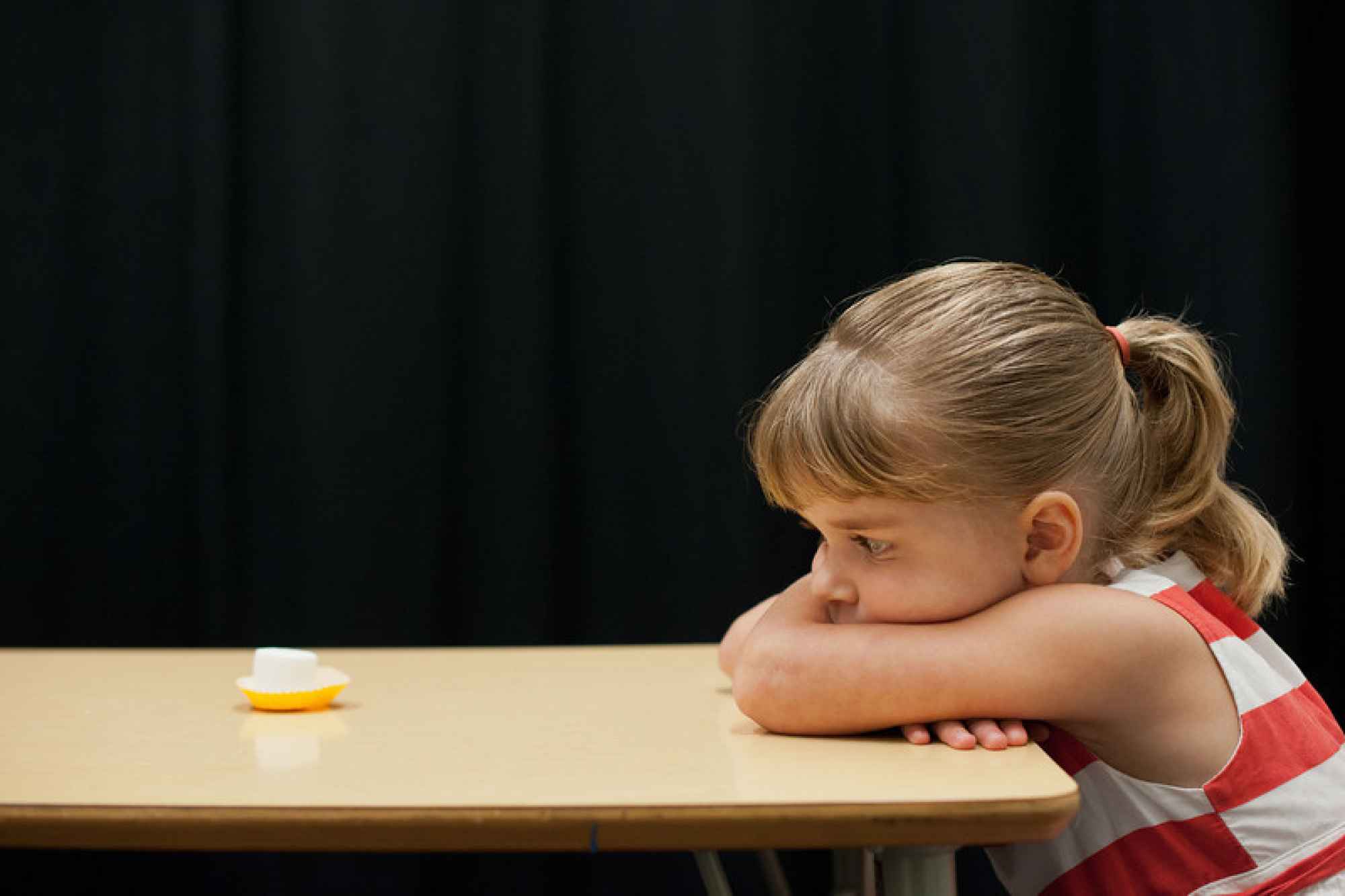 Mischel & Ebbesen, 1970
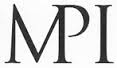 pigmalion efekat
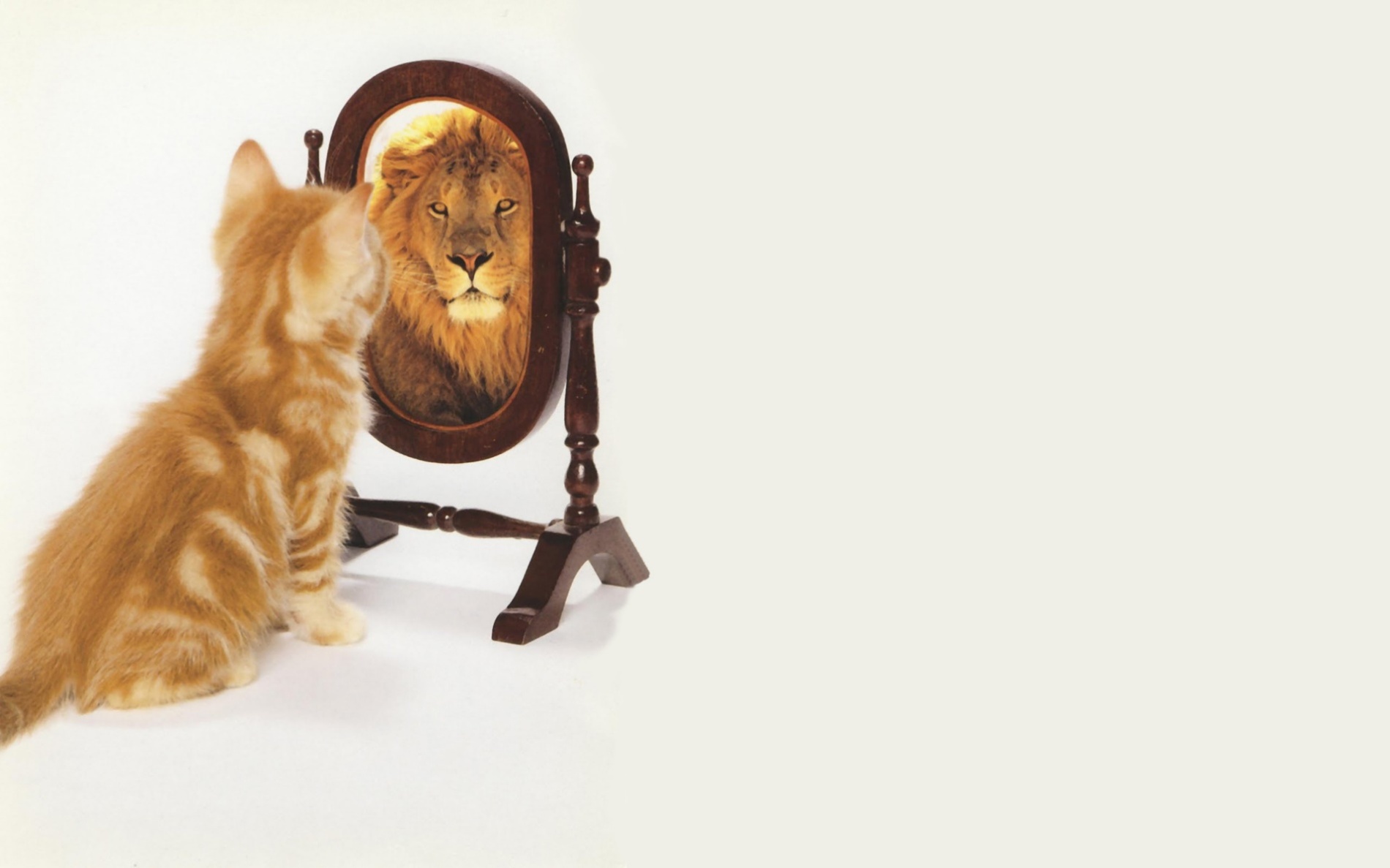 Rosental & Jackobson, 1963
KRATKA VEŽBA (ISTRAŽIVANJE)
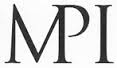 Cilj: ispitivanje sposobnosti funkcionalnog čitanja.
Definisanje osnovnih pojmova: sposobnost, funkcionalno čitanje.
Pretpostavka (hipoteza): ?
Metod: na tekstu dužine  400 reči ispitati sposobnost funkcionalno čitanja.
Tekst: PIGMALION EFEKAT (Rozentalov eksperiment)
Pigmalion u učionici (Rosenthal,1963)
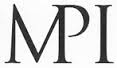 Stara priča o Pigmalionu podstakla je psihologe da njegovim imenom nazovu jednu psihološku pojavu. Još 1968. godine Rozental i Džonson osmislili su istraživanje kojim su želeli da ispitaju kako slika koju nastavnici imaju o učenicima utiče na učenike i njihovo postignuće u školi. Psiholozi su učenicima jedne osnovne škole zadali test inteligencije, a nastavnicma su saopštili da test može da otkrije učenike čije se sposobnosti brzo razvijaju i koji će brže i više napredovati od ostalih. 
Nastavnici su zatim od istraživača dobili imena ovih najtalentovanijih učenika. „Caka“ je bila u sledećem – Rozental i Džonson su samo nasumično izabrali učenike koje su nastavnicima predstavili kao najsposobnije. Između ovih „specijalnih“ učenika i ostalih učenika zapravo nije postojala nikakva stvarna razlika u inteligenciji. Ipak, zbog istraživačke manupulacije koju su psiholozi sproveli, razlika je sada postojala „u glavama“ nastavnika.
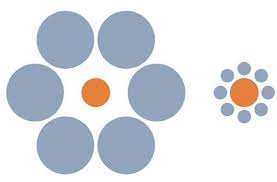 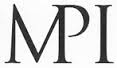 Nakon godinu dana, istraživanje je pokazalo da su „specijalni“ učenici zaista napredovali više od ostalih, iako na početku između njih nije bilo razlike. Ovaj fenomen psiholozi nazivaju efekat Pigmaliona – pojavu da osoba ostvaruje visoka postignuća zato što neko od nje očekuje visoka postignuća. Nastavnici su od učenika za koje su verovali da su sposobniji očekivali i bolje rezultate. 
U skladu sa sopstvenim očekivanjima nastavnici su podešavali svoje ponašanje na času – više vremena u toku nastave posvećivali su ovoj deci i sa više entuzijazma radili sa njima. Poseban tretman je uticao da ovi učenici razviju osećanje samopouzdanja i kompetentnosti, usled čega su se više i efikasnije angažovali u školskim aktivnostima. Kao što je Pigmalionova vera učinila Galateu stvarnom, tako poverenje nastavnika u visoke mogućnosti svojih učenika zaista podstiče njihov razvoj.
KRATKA VEŽBA (10-15 minuta) Q1
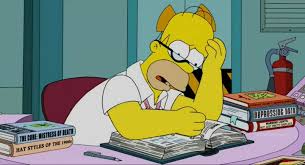 Zadatak: Probaj da na osnovu prethodnog prikaza istraživanja definišeš: (u svesci i svojim rečima, kako sada to vidiš i možeš definisati!)

NASLOV ISTRAŽIVANJA: 
1.Predmet istraživanja: šta?
2.Cilj istraživanja: zbog čega?
3.Metoda: kako?
4.Rezultati: šta je dobijeno?
5.Interpretacija: šta to znači?
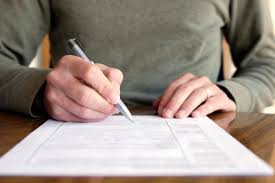 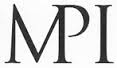 CILJEVI
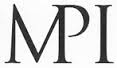 TIPOVI ZNANJA:
Univerzalistička istraživanja (opšta objašnjenja, sve grupe, svi ispitanici, populacija)
Partikularistička istraživanja (objašnjenja posebnih, specifičnih fenomena / pojava, posebne grupe, u posebna vremena, uzorak)
SVRHA ZNANJA:
Fundamentalna istraživanja (u svrhu “znanja za znanje”)
Primenjena istraživanja ( u svrhu poboljšanja uslova života za ljude)
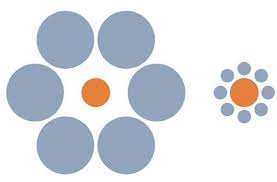 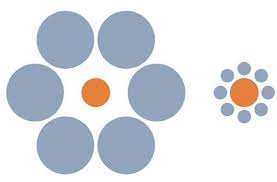 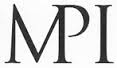 neeksperimentalna istraživanja
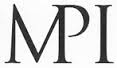 Opservacione studije (registrovanje spontanih pojava)
Odsustvo direktne kontrole nad nezavisnom varijablom
Stoga, ne možemo izvoditi zaključke o uzročnosti
Zasnivaju se na analizi individualnih razlika
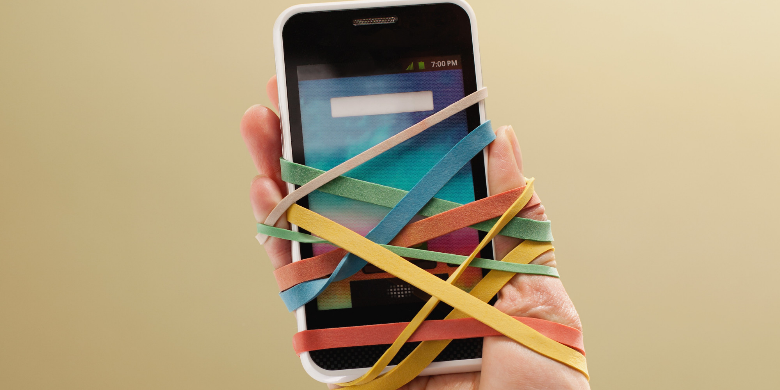 Moguće analize: 
   Povezanost (korelacija)
   Predviđanje (predikcija)
   Zajednički izvor (struktura)
vrste prema uslovima
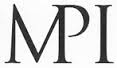 2. Naturalistička istraživanja
1. Laboratorijska istraživanja
Bolja kontrola uslova
Standardizovani postupci
Lakša replikabilnost
Veća interna validnost
Odvijaju se u prirodnim uslovima
Terenska istraživanja
Sa ili bez učešća
Veća ekološka validnost
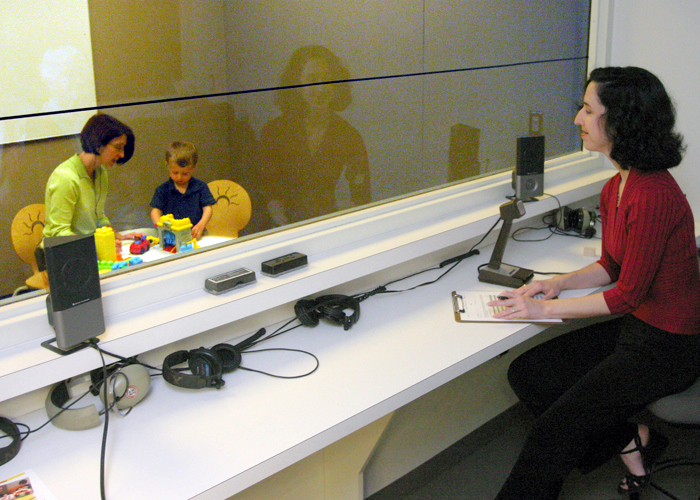 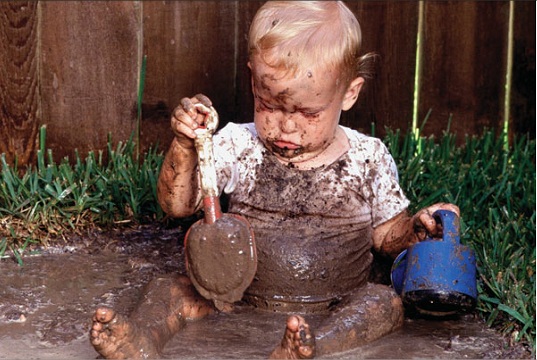 vrste istraživanja: cilj
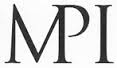 1. Eksplorativna (pilotska) istraživanja
   Upoznavanje („izviđanje“) slabo ispitane pojave
   Slaba kontrola, mali uzorci
   Nemaju naročitu naučnu težinu
   Početni korak za ozbiljnija istraživanja
2. Replikativna istraživanja
   Osnovni cilj je ponavljanje već urađenog istraživanja
   Proveravanje nalaza ranijih istraživanja
   Uvežbavanje mladih istraživača
3. Parametarska 
   Detaljnije ispitivanja pojedinih aspekata već 
   istražene pojave
   4. Eksplanatorna
   Prilog objašnjenju neke pojave
   Proverava se jedna ili više teorija
   Šta teorija predviđa u datim uslovima?
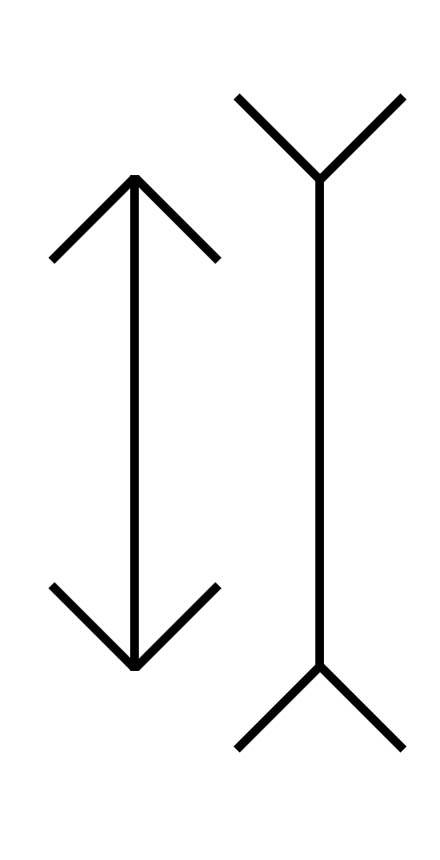 Müller-Lyer, 1889
vrste istraživanja: faktor vremena
1. Transverzalna istraživanja
   Studije preseka (eng. cross-sectional)
   Podaci se prikupljaju u jednom vremenskom trenutku
   U razvojnim istraživanjima: čuvati se efekta kohorte!
2. Longitudinalna istraživanja
   Studije trenda, studije praćenja (eng. follow up)
   Prikupljaju podatke u više vremenskih tačaka
   Pravi način za istraživanje razvoja
   Mogući problemi: trajanje, osipanje uzorka, senzitizacija
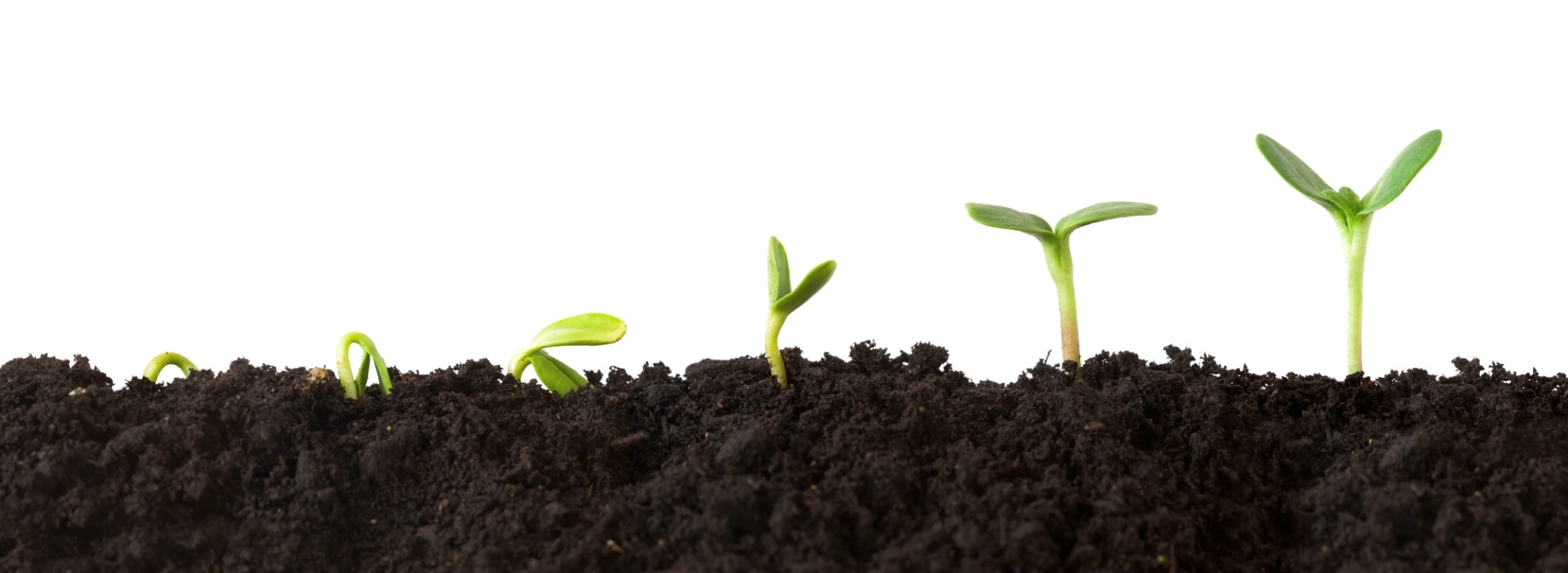 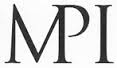 vrste istraživanja: ostalo
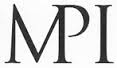 Pilot istraživanja

Edukativna istraživanja

Analiza socijalnih mreža

Strukturalna istraživanja

Multivarijatni eksperimenti

Prirodni eksperimenti

Analiza sadržaja

Metodološka istraživanja
Istraživanja na teško dostupnim populacijama

Istraživanja na pojedinačnim entitetima (N=1)

Arhivska istraživanja

Konstrukcija mernih instrumenata

Evaluativna istraživanja

Komparativna istraživanja

Kvazi-eksperimentalna istraživanja

Ex-post facto istraživanja
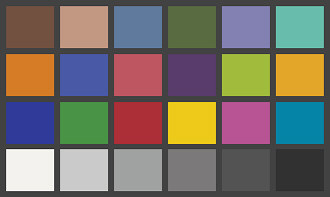 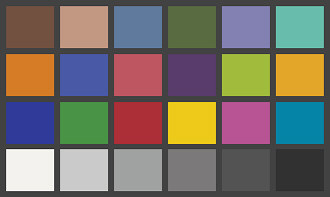 vrste istraživanja: ostalo
Akciona istraživanja
   Prikupljaju informacije o sprovođenju neke društvene akcije (intervencije)
   Iterativan (ponovljiv) proces – teorija, akcija, istraživanje
   Visok stepen uključenosti i visoka eksterna validnost
Arhivska istraživanja
   Ne prikupljaju se novi podaci
   Koriste se postojeće informacije
   Izvori: sudski izveštaji, finansijski pokazatelji, istorijski zapisi...
Matematičko modeliranje i simulacija
   Postavljanje modela empirijski dobro proučenih pojava
   Komplikovano međudejstvo velikog broja činilaca
   Poređenje reakcija modela i empirijskih podataka
Meta-analiza
   Istraživanje na istraživanjima
   Statističko istraživanje na velikom broju rezultata iz pojedinačnih istraživanja
   Konačni cilj – integracija nalaza
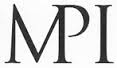 tradicionalna (kvantitativna) paradigma
Logički empiricizam
Post-pozitivizam
Realizam
Kvantifikacija
Objektivnost
Univerzalnost
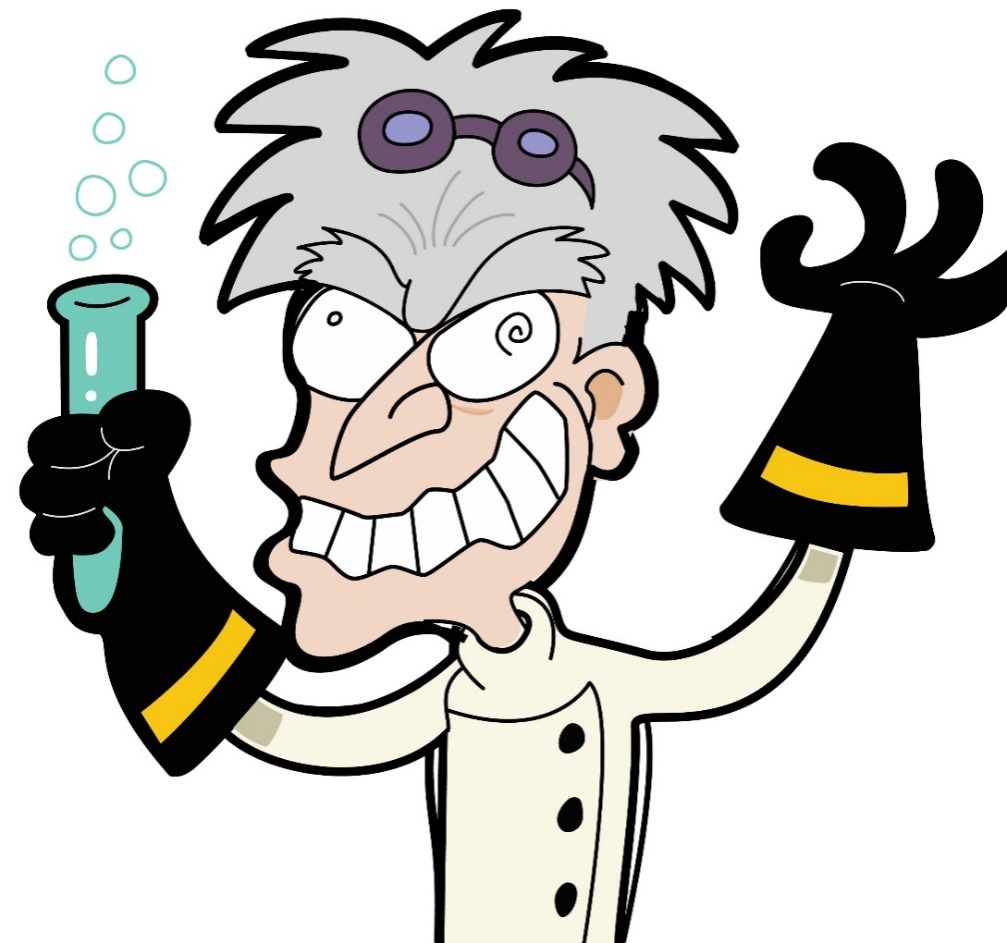 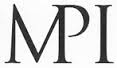 POZITIVIZAM
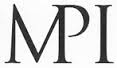 GENERALIZACIJA, UOPŠTAVANJE
OSNOVE PRIRODNIH NAUKA
OBJEKTIVNOST
PREDVIĐANJE
KAUZALITET,
UZROCI
NOMOTETSKO, ZAKONI
KONTROLA, MANIPULACIJA
KVANTIFIKACIJA, VELIKE SKALE
POZITIVISTIČKI NACRT
IDENTIFIKOVATI
TEMU
PREGLED LITERATURE
POTRAGA ZA 
ALTERNATIVNIM
OBJAŠNJENJIMA
FORMULACIJA 
HIPOTEZA
NACRT 
ISTRAŽIVANJA
PONOVO POČETI
PROCES
PRIKUPLJANJE
PODATAKA
NE
ANALIZA PODATAKA
IZVEŠTAJ
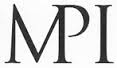 DA
kvalitativna paradigma
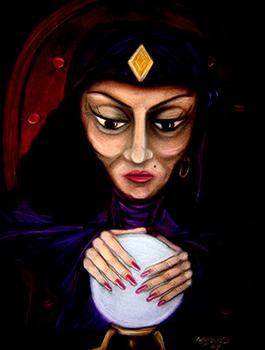 Hermeneutika
Konstruktivizam
Post-moderna
Kritička teorija
Fenomenologija
Subjektivitet
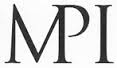 PET VELIKIH REČI ...
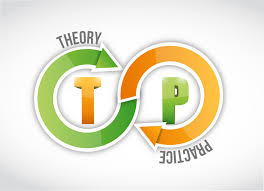 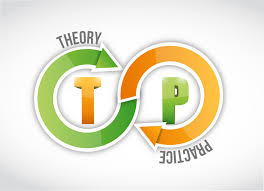 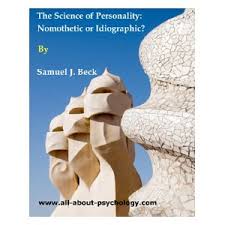 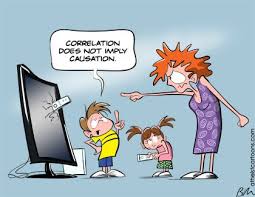 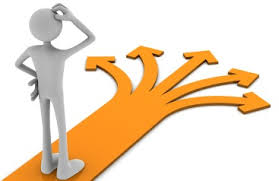 PRVA I DRUGA ...
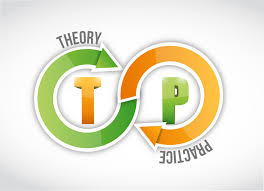 TEORIJSKO i EMPIRIJSKO.
Ovde su zajedno, jer se često koriste kao opozitni (suprotni) pojmovi (“to je teorija, a praksa je ...”).
Društvena istraživanja mogu biti TEORIJSKA u značenju da su mnogi istraživači zaineteresovani za razvoj, ispitivanje i testiranje TEORIJA ili “ideja koje istraživači imaju o svetu u kome žive”.
Ali, ona su i EMPIRIJSKA jer se zasnivaju na posmatranjima i merenju stvarnosti, ili onoga što prihvatamo kao stvarnost.
Možemo o njima razmišljati – kao o poređenja teorija o tome kako POSMATRANJE OPERIŠE sa POSMATRANJEM O OPERACIJAMA!!! RAZMISLI?......
TREĆA ...
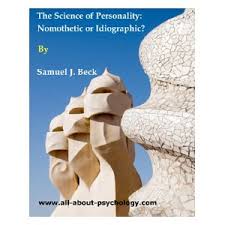 NOMOTETSKI: dolazi od starih Grka.
Odnosi se na zakon ili pravilo  OPŠTEG SLUČAJA (nomos na grčkom: pravilo) i suprotno je pojedinačnom slučaju, “idiografskom” koje se odnosi na pojedinačan slučaj i posebnost i “lično” (idios na grčkom: jedno i pojedinačno).
U istraživanju društvenih pojava, nomotetski pre nego idiografski, opšte pre nego pojedinačno – jer daje PRAVILA.
Često istražujemo individualno, ali obično smo zainteresovani za uopštavanja na osnovu više individualnih slučajeva.
ČETVRTA ...
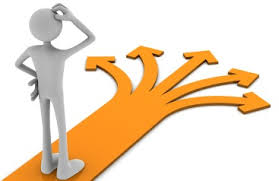 Na osnovu našeg post-pozitivističkog pogleda na nauku,  nikada nema sigurnosti u vezi odnosa.
Zato, VEROVATNOĆA!
Dokaze koje činimo o društvenoj stvarnosti, odlikuje verovatnost odvijanja -  a da bi mogli da obezbedimo pravilo za sve pojedinačne slučajeve.
Zbog te NESIGURNOSTI, statistički dokaz postaje važan deo sadržaja istraživanja društvene realnosti.
PETA ...
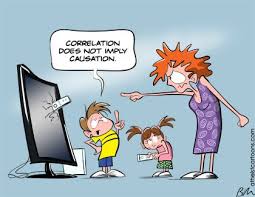 Poslednja, UZROK!
Nema u svim istraživanjima potrage za uzrokom (ali je uzorak neophodan).
NE I UZORKOM!!! Različiti termini i značenja!!!
Neka su istraživanja samo i prosto prikaz posmatranja, posmatranje odvijajuće stvarnosti!
 Ali, u nekim ispitivanjima se traga za POVEZANOŠĆU I UZROKOM – pol i zarada npr.!
Ako želimo da menjamo svet – potrebni su nam uzroci!
INTERPRETATIVNA PARADIGMA
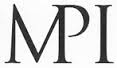 NATURALISTIČKO
RAZUMEVANJE
INTERPRETACIJA
SUBJEKTIVNOST, SVRHOVITOST
AGENSNOST
IDIOGRAFSKO, SPECIFIČNO
FLUIDNOST, PROMENA
OGRANIČENO
KONTEKSTOM
MULTIPLA PERSPEKTIVA
SPECIFIČNO/NE-GENERALIZOVANO
INTERPRETATIVNI NACRT
ODREDITI TEMU
PREGLED LITERATURE
NACRT ISTRAŽIVANJA
PRIKUPLJANJE PODATAKA ?
ANALIZA PODATAKA
ELABORACIJA  
KONCEPTA/TEORIJA
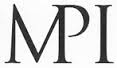 IZVEŠTAJ O NALAZIMA
NATURALISTIČKE METODE
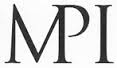 NARATIVI, 
DOKUMENTA
ETNOGRAFIJA
“ZGUSNUT” 
OPIS
POSMATRANJE
INTERVJU
POZITIVIZAM
BROJEVI,
MERENJE
EKPERIMENT,
SERVEJ
NATURALISTIČKI
PRISTUP
ETNOGRAFIJA
INTERVJU
POSMATRANJE
KRITIČKI 
PRISTUP
KRITIKA  IDEOLOGIJE
NE-POZITIVIZAM
AKCIONA
ISTRAŽIVANJA
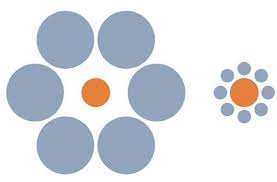 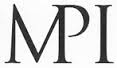 Drugi deo: NAUČNI METOD
EMPIRIJSKI KRUG                     hipotetičko-deduktivni pristup
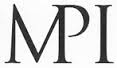 POSMATRANJE
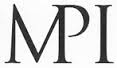 “Iskre” ideja za hipotezu
Neočekivane ideje
Zanimljivi odnosi između pojava
Zanimljivi odnosi koje želimo da objasnimo
Izvori nisu toliko važni (možemo ih deliti među sobom, zamišljeni, prethodna istraživanja)

“Videti je pre metamorfoza, nego mehanizam”!!! Ko se menja??? GLAVNO PITANJE ISTRAŽIVANJA!!!
Posmatranje odnosa u jednom ili više primera
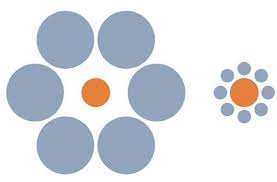 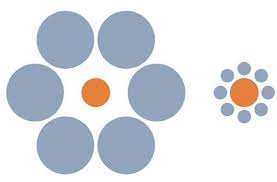 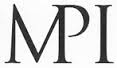 ANAMORFOZIS: da li je slika tačna ili jasna??!!
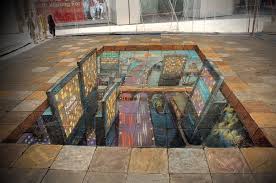 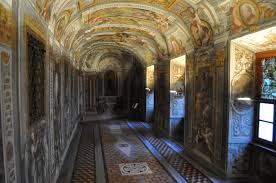 INDUKCIJA
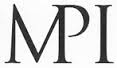 Odnosi u jednom ili više primera:
Opšte pravilo
odnosi postoje u                            odnosi postoje u svim
   specifičnim slučajevima                    slučajevima


Induktivno zaključivanje
Kod induktivnog zaključivanja odnosi u specifičnim primerima se transformišu u opšte pravilo ili u hipotezu
DEDUKCIJA
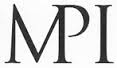 Odnosi bi trebalo da važe u novim primerima
Očekivanja / predviđanja su izvedena o novim zapažanjima
-odrediti (podesiti) istraživanje
-odrediti koncepte
-instrumenti merenja
-procedura
-uzorak
Hipoteze su transformisane deduktivnim zaključivanjem i specifikacijom podešavanja istraživanja u predviđanje o novim posmatranjima.
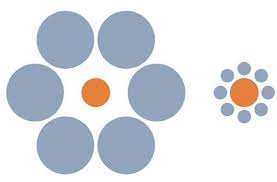 TESTIRANJE
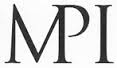 Prikupljanje podataka
Poređenje podataka zbog predviđanja
Statističko procesuiranje (obrada)
Deskriptivno: sumirati
Inferencijalno: odlučiti
Prikupljaju se podaci i, uz pomoć statistike, upoređuju da bi se predviđalo!
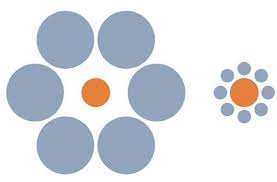 EVALUACIJA
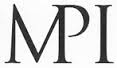 Interpretiraju se rezultati – povezuju s hipotezom
Predviđanja potvrđena        hipoteza načelno NIJE DOKAZANA!!!
Predviđanja odbačena         hipoteza nije automatski odbačena!
Ponoviti sa boljim 
podešavanjima istraživanja
Podesiti hipoteze
Odbaciti hipoteze
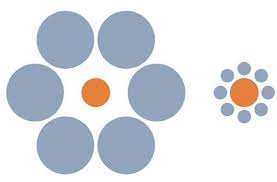 EMPIRIJSKI KRUG!
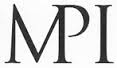 POSMATRANJE
INDUKCIJA
DEDUKCIJA
TESTIRANJE
EVALUACIJA
Nova hipoteza!
POSMATRANJE
INDUKCIJA
DEDUKCIJA
TESTIRANJE
EVALUACIJA
Nova hipoteza!
POSMATRANJE
INDUKCIJA
DEDUKCIJA
TESTIRANJE
EVALUACIJA
Nova hipoteza! ...
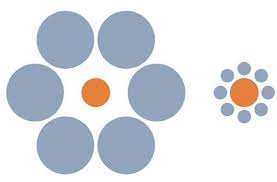 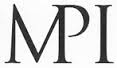 PAUZA!
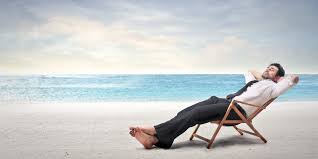 ELEMENTI NAUČNOG METODA
IZVORI  INFORMACIJA ISTRAŽIVANJA
OSMIŠLJAVANJE NAČINA DA SE PROBLEM ISPITA
Način na koji se istraživanje sprovodi i plan rada – NACRT ISTRAŽIVANJA.
NACRT ISTRAŽIVANJA – TEORIJSKI DEO
NACRT ISTRAŽIVANJA – TEHNIČKO METODOLOŠKI DEO
(NE)POTVRĐIVANJE
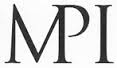 POTVRĐIVANJE/ NEPOTVRĐIVANJE
    predviđanje

           POTVRDITI / ODBACITI
  hipotezu
 ?

 (primer)
POTVRĐIVANJE
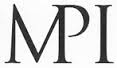 PREDVIĐANJE ?         POTVRĐENO

HIPOTEZA ?         NIJE DOKAZANA !!!!!

                                  NAČELNO PODRŽANA

VIŠE PODRŠKE?         VIŠE DOKAZA
NEPOTVRĐIVANJE
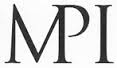 PREDVIĐANJE ?       NE-POTVRĐENO
HIPOTEZA?             ODBIJENA
Prihvatljivo objašnjenje za ne-potvrđivanje

MOGUĆA OBJAŠNJENJA (RAZLOZI):
Metodološki razlozi
Neodgovarajući instrumenti
Nekontrolisane varijable
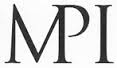 HIPOTEZA


Odbaciti pomoćne hipoteze
Pretpostavke o istraživanju
Nacrt i merenje
KRITERIJUM
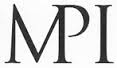 KRITERIJUMI VREDNOVANJA

POUZDANOST (relijabilnost): uspešno ponavljanje
Ponovljivost: mogućnost ponavljanja
.... O TOME, NEŠTO VIŠE, KASNIJE!

VALJANOST(validnost): pretpostavljeni odnosi verno odražavaju realnost!
Valjanost konstrukata, unutrašnja valjanost, spoljašnja valjanost
VARIJABLE
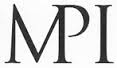 Osobine objekata istraživanja po kojima se objekti međusobno razlikuju


Sinonimi: promenljiva, osobina, atribut, karakteristika, obeležje, svojstvo, dimenzija, konstrukt
Antonim: konstanta


Po pravilu, svako istraživanje nastoji da otkrije odnose između varijabli 
	
Tri kriterijuma podele varijabli
      1. Prema vrsti objekata istraživanja
      2. Prema načinu izražavanja vrednosti
      3. Prema stepenu kontrole istraživača nad vrednostima varijable
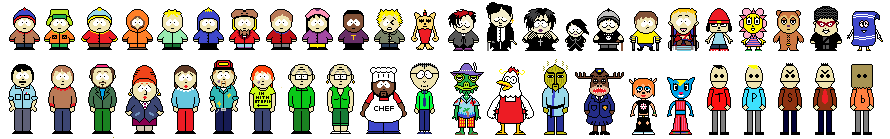 VARIJABLE  PREMA VRSTI OBJEKATA
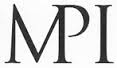 stimulus-varijable
subjekt-varijable
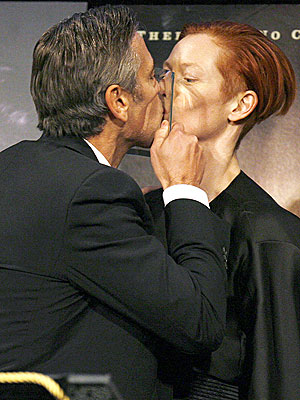 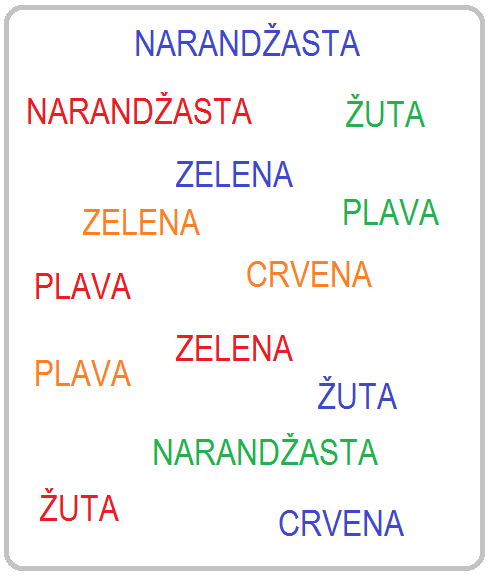 VARIJABLE PREMA STEPENU KONTROLE
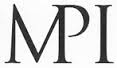 manipulativne
(eksperimentalne)
selektivne
  (izborne)
registrovane
 (zabeležene)
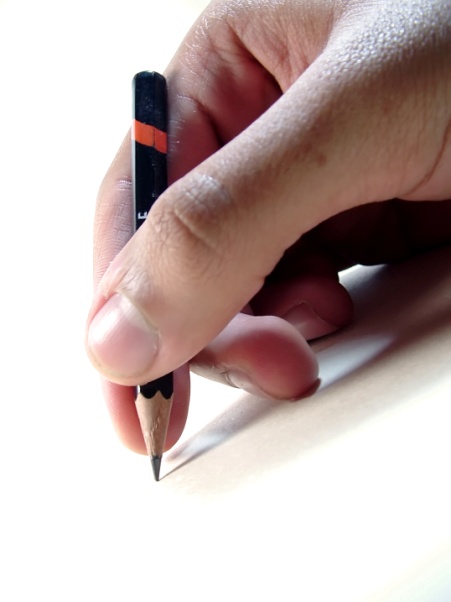 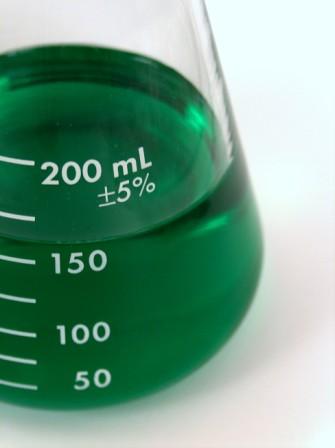 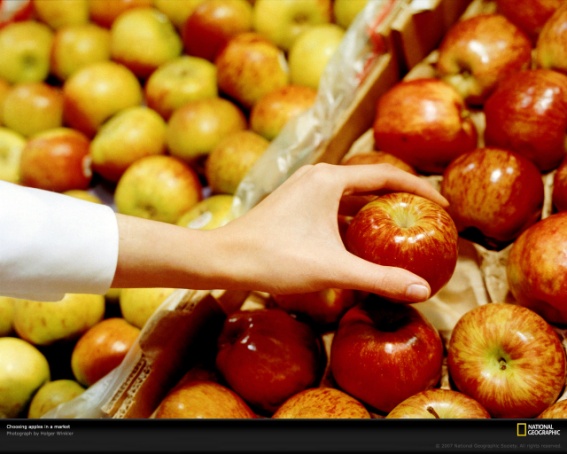 VARIJABLE PREMA NAČINU MERENJA
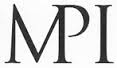 kategoričke
numeričke
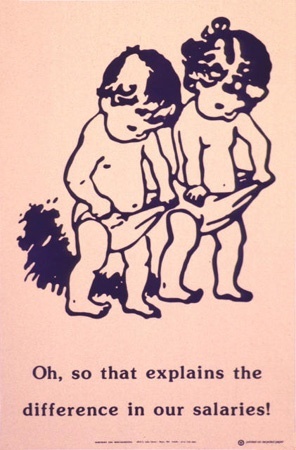 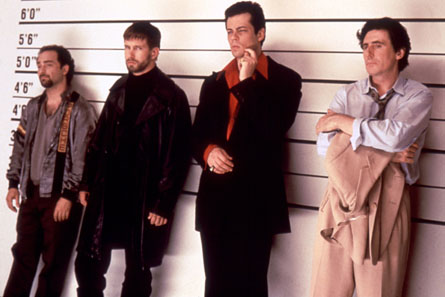 DVE VARIJABLE U ČETIRI RELACIJE
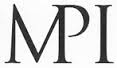 Korelacija (povezanost, asocijacija)
     Dve varijable koreliraju ukoliko variraju na srodan način
     Smer i intenzitet korelacije
     r - koeficijent korelacije
Predikcija (predviđanje)
     Na osnovu vrednosti jedne predviđamo vrednosti druge varijable
     Uslov: postojanje povezanosti između dve varijable
     Prediktorska i kriterijumska varijabla
Zavisnost
     Za razliku od korelacije, ovaj odnos je asimetričan
     Nezavisna i zavisna varijabla
     Antecendentna i konsekventna varijabla
     Prethođenje po vremenu, stepenu bazičnosti, stepenu apstraktnosti
Uzročnost 
     Jedna varijabla izaziva drugu
     Uzočna i posledična varijabla
     Za kauzalne zaključke potrebna su eksperimentalna istraživanja
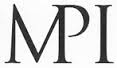 Treći deo:OSNOVNI ČINIOCI ISTRAŽIVANJA
objekti istraživanja
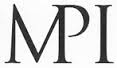 Objekti [slučajevi, entiteti, jedinice analize] trpe radnju - nad njima se sprovodi istraživanje
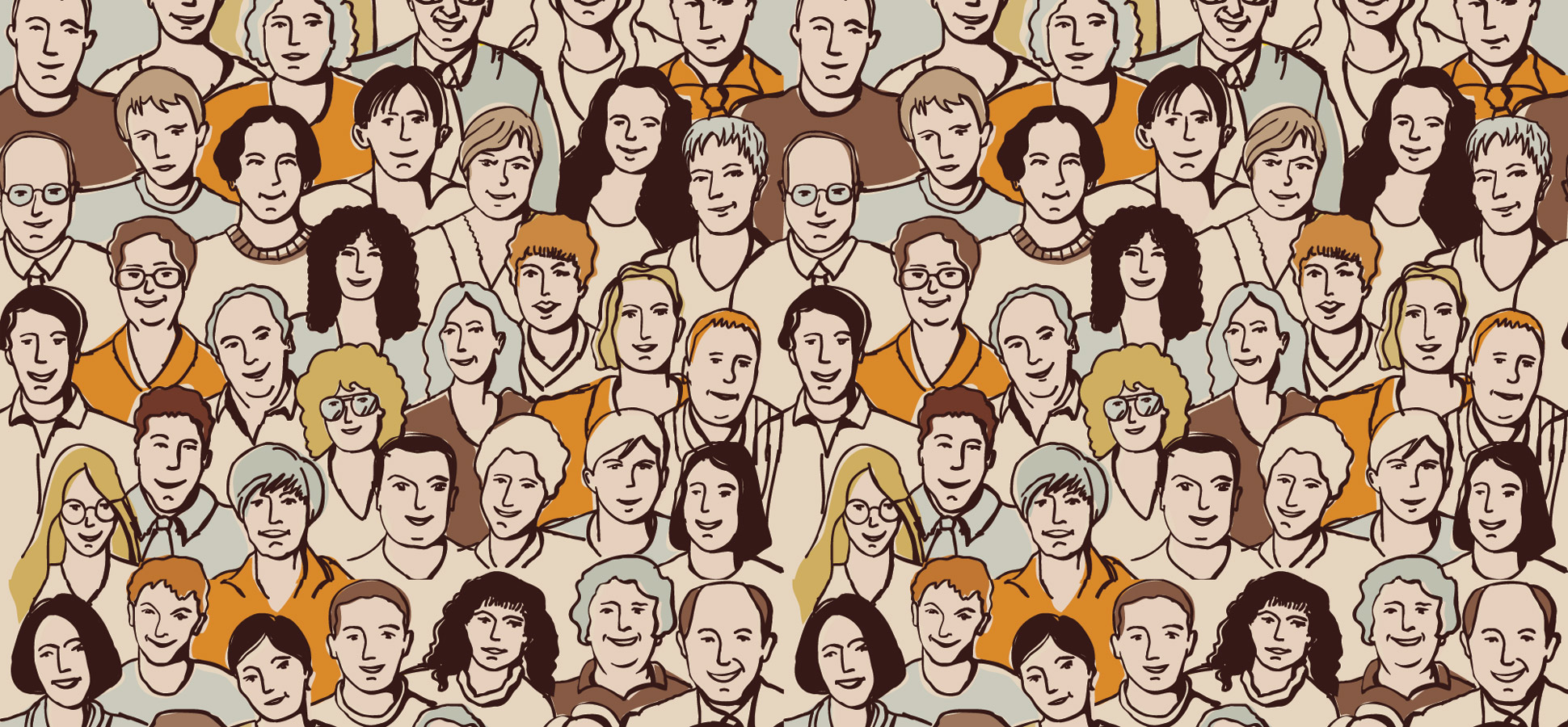 Objekti istraživanja u društvenim naukama:

Ljudi [subjekti, ispitanici, informanti, učesnici u istraživanju]
Grupe (porodice, odeljenja, vršnjačke grupe, sportski klub i sl.)
Institucije (škole, bolnice, opštine, preduzeća i sl.)
Stimulusi (stavke, zadaci, informacije, programi, tretmani, pomagala i sl.)
Artefakti (poruke, knjige, fotografije, časopisi, pisma, postovi i sl.)
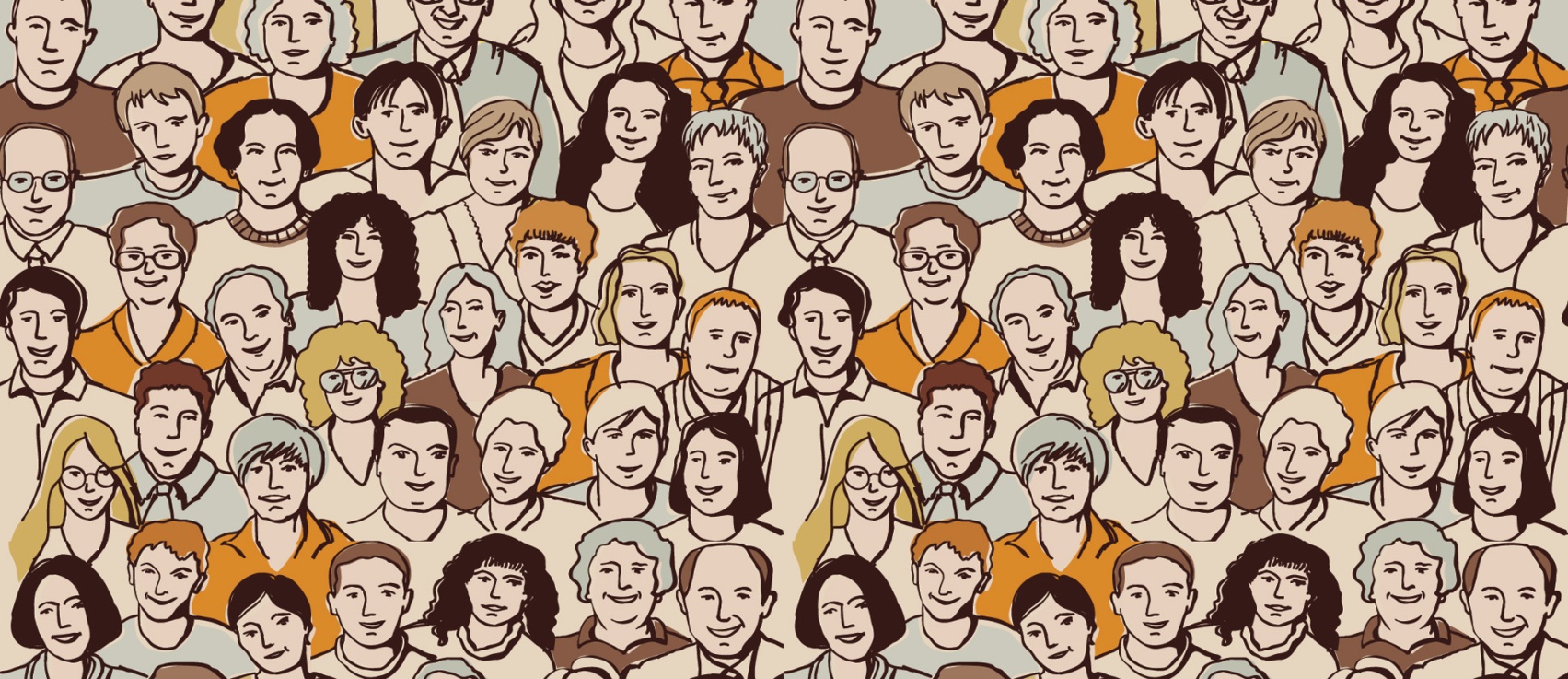 populacija i uzorak
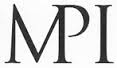 Uzorak
Podskup populacije
Skup objekata koji učestvuju u istraživanju
Populacija
Skup objekata na koji želimo da 
   primenimo zaključke istraživanja
Populacija
Uzorak
Istraživanje na populaciji je:
Resursno zahtevno
Teško izvodljivo
Često nepotrebno
Dobar uzorak je:
Reprezentativan
Adekvatan
reprezentativnost uzorka
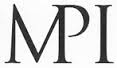 Reprezentativan je onaj uzorak koji predstavlja populaciju u malom

Verno održava strukturu populacije koju predstavlja
Mogućnost uopštavanja rezultata na celu populaciju


Reprezentativnost je stvar stepena 

Uzorak može biti pristrasan prema 
određenim kategorijama populacije
Primer: Literary Digest (1936)






Veću verovatnoću da budu reprezentativni po pravilu imaju slučajni uzorci
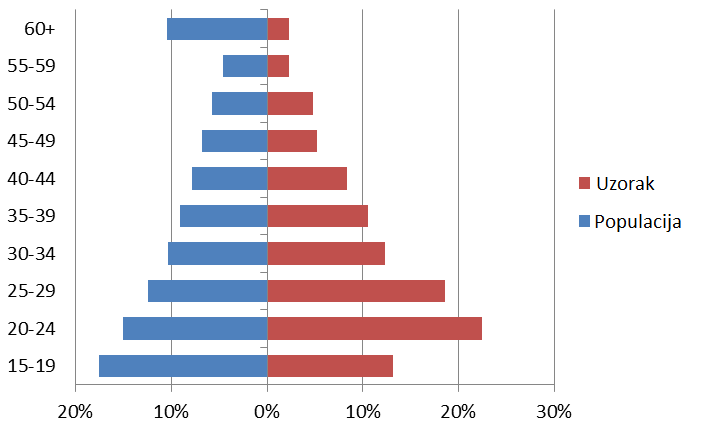 adekvatnost uzorka
Uzorak je adekvatan kada je dovoljno veliki da bi se planirana statistička obrada mogla sprovesti










Kako odrediti veličinu uzorka?
	Kriterijum maksimalnosti 	     [što veći uzorak to bolji uzorak]
	Kriterijum stabilnosti 	     [dovoljno veliki da rezultati budu stabilni]
	Kriterijum tradicije 	     [slične veličine kao uzorci u sličnih ranijim istraživanjima]
	Statistički kriterijum 	     [dovoljno veliki da može da detektuje efekat date jačine]
	
Od kojih elemenata zavisi veličina uzorka?
	Željena snaga statističkog testa
	Broj kontrolnih varijabli
	Varijabilnost merenih pojava u populaciji
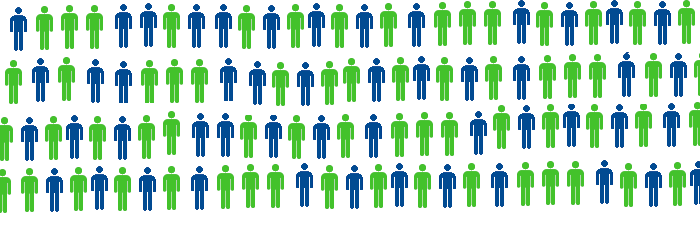 osnovne klase uzoraka
Slučajni (random) uzorci
Neslučajni (non random) uzorci
Konstruisani na osnovu teorije verovatnoće
Svaki član populacije ima jednaku šansu da uđe u uzorak
Izbor objekata je nezavisan od istraživača
Povećava reprezentativnost uzorka
Uglavnom nam je potreban spisak svih članova populacije
Nisu konstruisani na osnovu teorije verovatnoće
Neki članovi populacije su “povlašćeni”: imaju veću šansu da uđu u uzorak
Izbor objekata zavisi od istraživača
Upitna reprezentativnost
Nije nam potreban spisak svih članova populacije
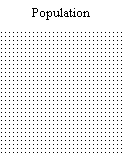 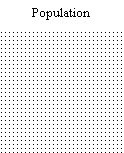 vrste slučajnih uzoraka
Prost slučajan uzorak
	Liste slučajnih brojeva, šešir, bubanj...	
	
Sistematski slučajan uzorak	
	Izbor svakog n-tog člana populacije
	
Stratifikovani uzorak
	Stratumi – kategorije osobina 
	                    po kojima se članovi 
 		              populacije razlikuju 
	Slučajan izbor u okviru svakog stratuma
	
Klastersko uzorkovanje (uzorkovanje skupina)
	Kada su članovi populacije grupisani u hijerarhijski organizovane klastere
	Primer: države – regioni – opštine – naselja – škole – odeljenja 	

Višeetapno uzorkovanje
	Poput klasterskog, samo se i objekti unutar mikro-skupina biraju (na slučajan način)
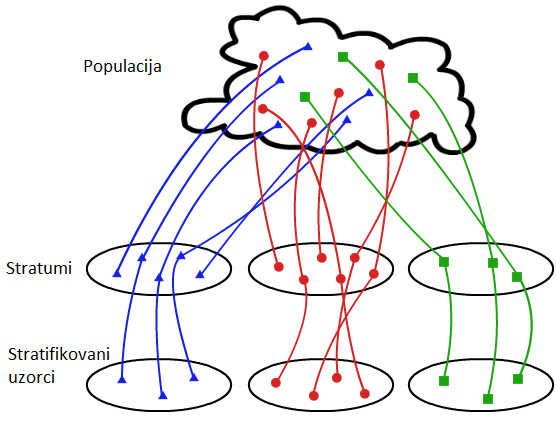 vrste neslučajnih uzoraka
Prigodni 
    „Na dohvat ruke“
	
Dobrovoljački 
    Ispitanici se sami javljaju 
    „Dobrovoljačka greška“
		
Namerni
   Samo određeni članovi populacije, 
  prema ekspliciranim kriterijumima
	
Lančani (eng. snowball sample)
    Prvi ispitanici regrutuju nove ispitanike, 
   a ovi dalje nove ispitanike i tako redom
	
Kvotni
    Sličan stratifikovanom
    Izbor se vrši pridogno (a ne slučajno) za svaki stratum
    Popunjavaju se kvote (unapred određen broj članova za svaki stratum)
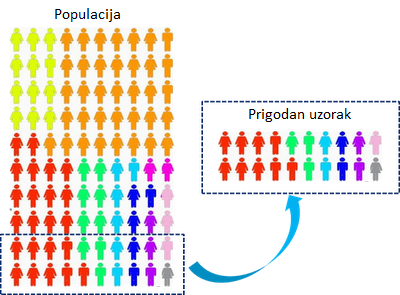 dve varijable u četiri relacije
Korelacija (povezanost, asocijacija)
     Dve varijable koreliraju ukoliko variraju na srodan način
     Smer i intenzitet korelacije
     r - koeficijent korelacije
X
Y
Predikcija (predviđanje)
     Na osnovu vrednosti jedne predviđamo vrednosti druge varijable
     Uslov: postojanje povezanosti između dve varijable
     Prediktorska i kriterijumska varijabla
X
Y
Zavisnost
     Za razliku od korelacije, ovaj odnos je asimetričan
     Nezavisna i zavisna varijabla
     Antecendentna i konsekventna varijabla
     Prethođenje po vremenu, stepenu bazičnosti, stepenu apstraktnosti
X
Y
x
Uzročnost 
     Jedna varijabla izaziva drugu
     Uzočna i posledična varijabla
     Za kauzalne zaključke potrebna su eksperimentalna istraživanja
X
Y
neke treće varijable
Spoljne varijable
     Otežavaju ispravnu interpretaciju rezultata istraživanja
Konfundirajuće (sistematske) neutrališemo dekorelacijom
Varijable šuma (nesistematske) 
neutrališemo homogenizacijom
Š
KF
N
Z
Š
Z
N
Š
Kada ih uključimo u istraživanje, nazivamo ih kontrolne varijable
    
Tehnike kontrole: 	randomizacija, repeticija, homogenizacija, 
		ujednačavanje, sparivanje, blokovanje, 
		analiza kovarijanse
neke treće varijable
Moderatorske varijable
     Moderator deluje na smer i/ili snagu povezanosti prediktora i kriterijuma
     Efekat prediktora na kriterijum zavisi od vrednosti moderatora
     Interakcija u analizi varijanse
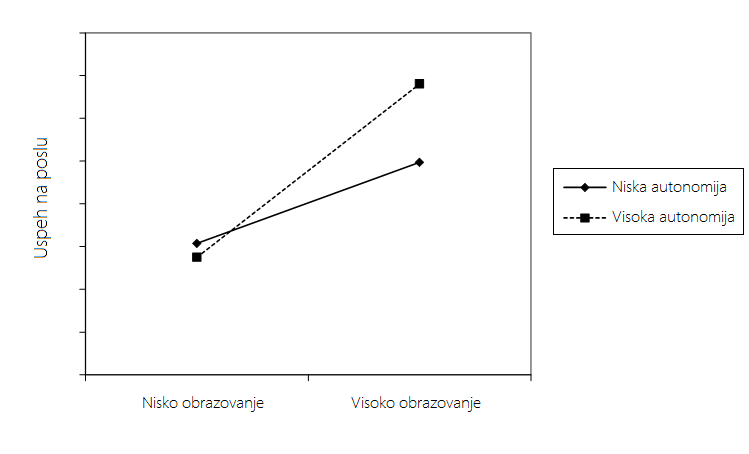 MOD
Z
N
Medijatorske (intervenišuće) varijable
     Posreduju u odnosu nezavisne i zavisne varijable  
     Potpuna i delimična medijacija
Postupak testiranja pretpostavke o medijaciji
1. Da li su N i MED u korelaciji?
2. Da li su Z i MED u korelaciji?
3. Da li direktan efekat N na Z opada (ili nestaje)
                    nakon što se u model uvede MED?
MED
N
Z
neke treće varijable
Latentne varijable

     „Pozadinske“ osobine, latentni faktori, crte, hipotetički konstrukti 
     Za razliku od manifestnih, nisu podložne direktnom merenju
     Manifestne mogu imati kvantifikatorsku ili strukturalnu ulogu
     Tehnički rečeno, konstruišu se na osnovu korelacija manifestnih varijabli
     Statistički postupci: faktorska analiza, kanonička analiza
F
M1
M2
M3
M4
operacionalna definicija varijable
Operacionalnom definicijom se varijabla određuje putem postavljanja operacija koje su neophodne da bi se stvorilo prisustvo osobine, ili putem opisivanja operacija merenja kojima se identifikuje kvalitet ili stepen izraženosti osobine. 



Za eksperimentalne varijable
Navođenje operacija i procedura 
pomoću kojih se varijablom manipuliše
	
Glad = Vreme provedeno bez hrane


Za neeksperimentalne varijable
Navođenje operacija i procedura 
pomoću  kojih se varijabla meri
	
Glad = Količina unete hrane (po težini ili u kalorijama)
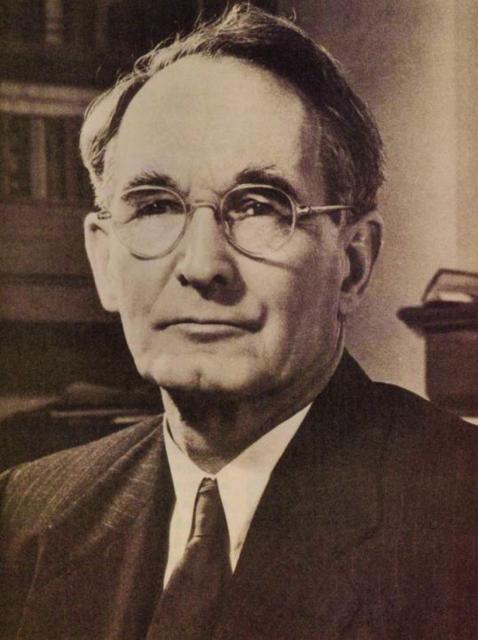 Percy Williams Bridgman
1882 - 1961
Podaci – vrednosti varijabli
Vrednost koju varijabla uzima za određeni objekat
		
Ukupan broj podataka = broj objekata X broj varijabli






	



	



Dva kriterijuma podele podataka:
      1. Prema nivou merenja (mernoj skali)
      2. Prema (ne)prekinutosti skale
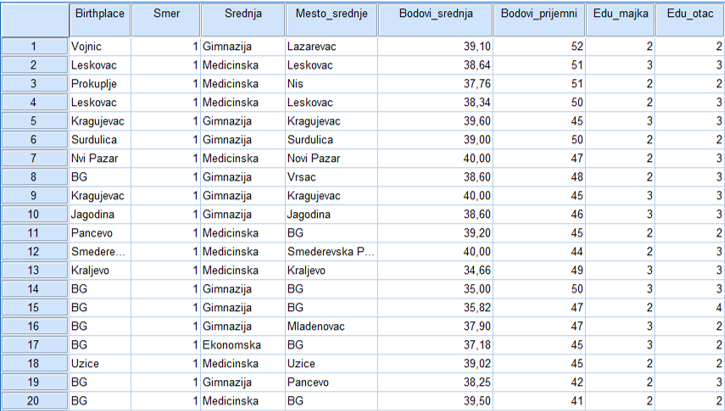 podaci prema nivou merenja
apsolutni
racio
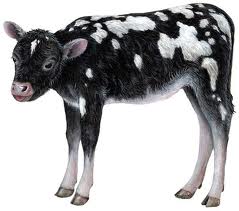 intervalni
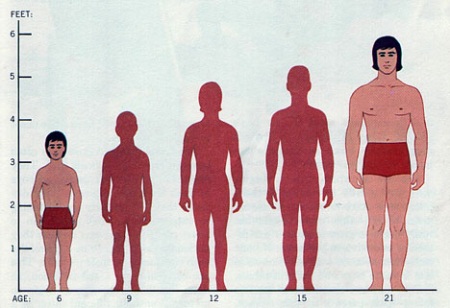 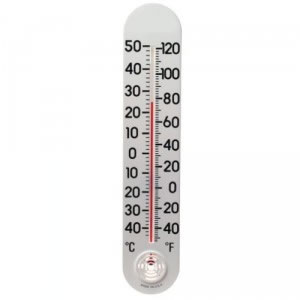 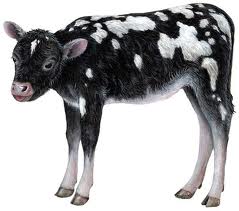 ordinalni
nominalni
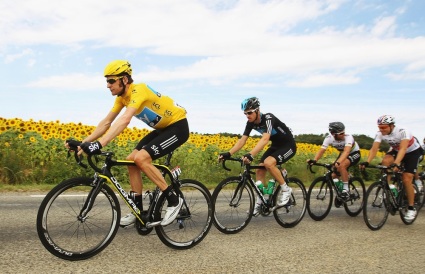 ratio (lat.) količnik
„koliko puta“
prirodna nula
arbitrarna jedinica
npr. visina, težina, RT
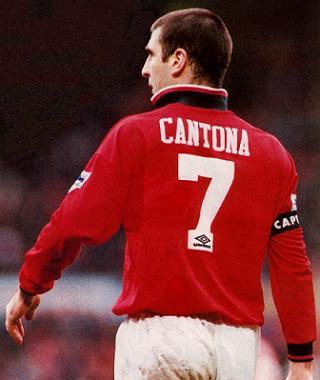 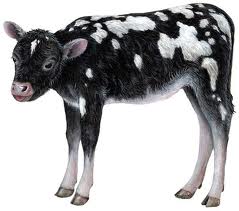 order (lat.) - red
„bolji i lošiji“
npr. 1 - prvi, 
       2 - drugi
prirodna nula
prirodna jedinica
„koliko komada“
npr. broj dece
intervallum (lat.) - razmak
„za koliko“
arbitrarne nula 
arbitrarna merna jedinica
npr. stepeni, ocena
nomen (lat.) - ime
broj umesto imena
npr.  1 – muškarci
              2 - žene
analogne i digitalne mere
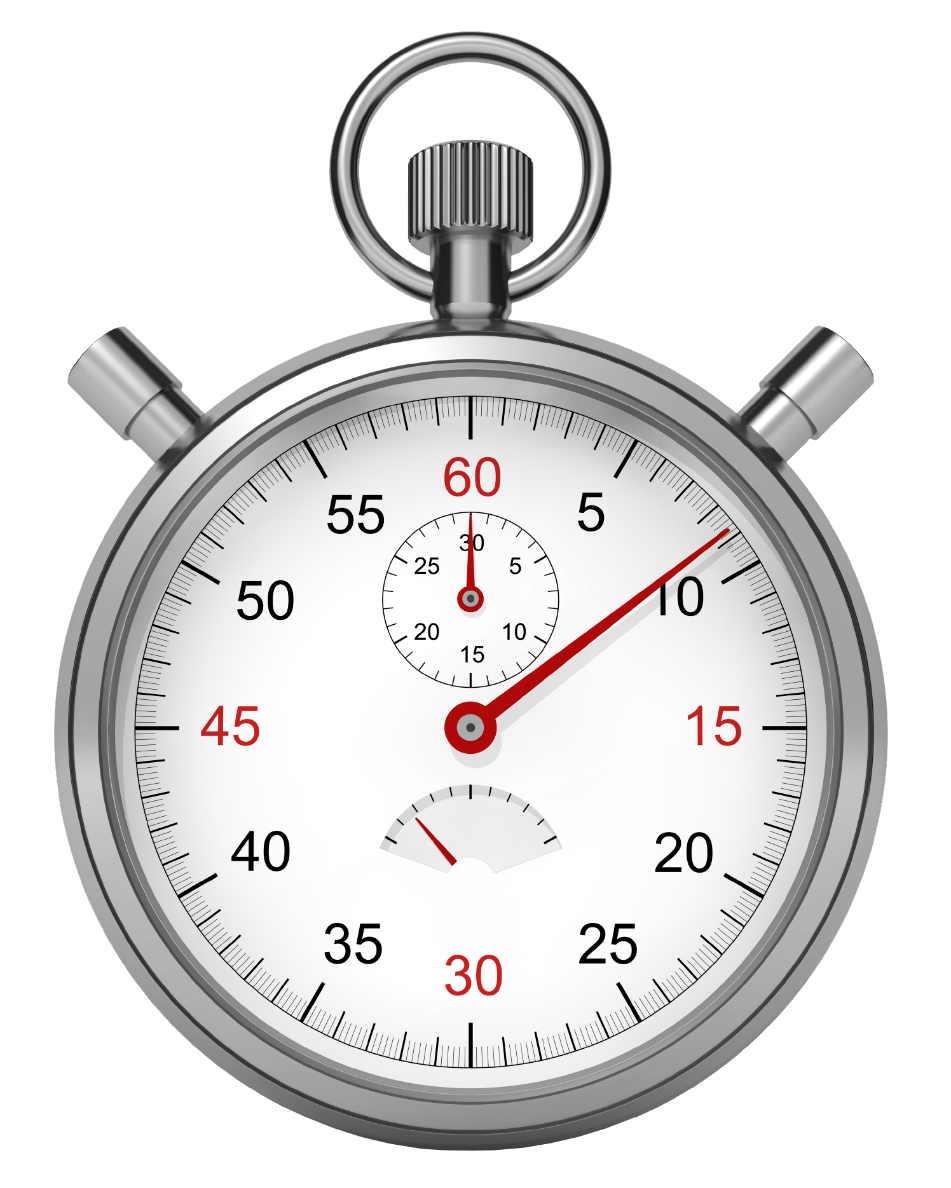 1 2 3 4 5
Četvrti deo: MERENJE
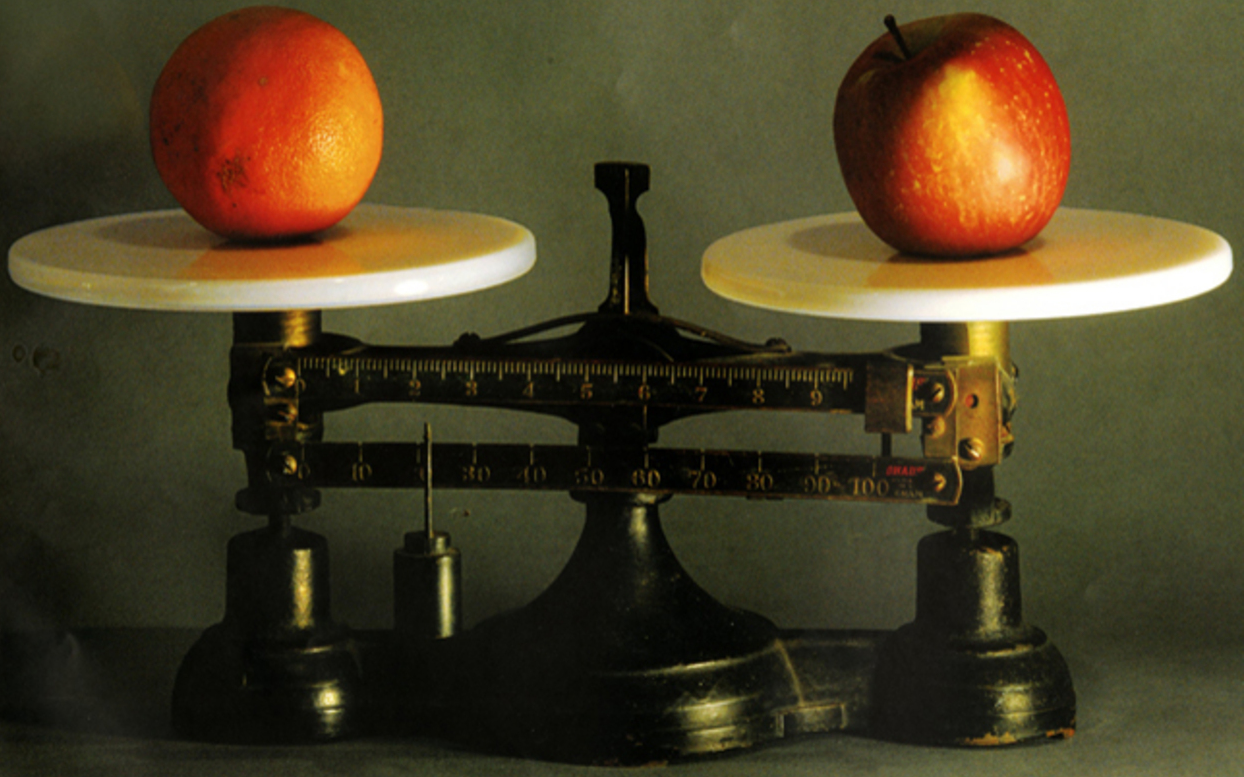 у
друштвеним
мерење
наукама
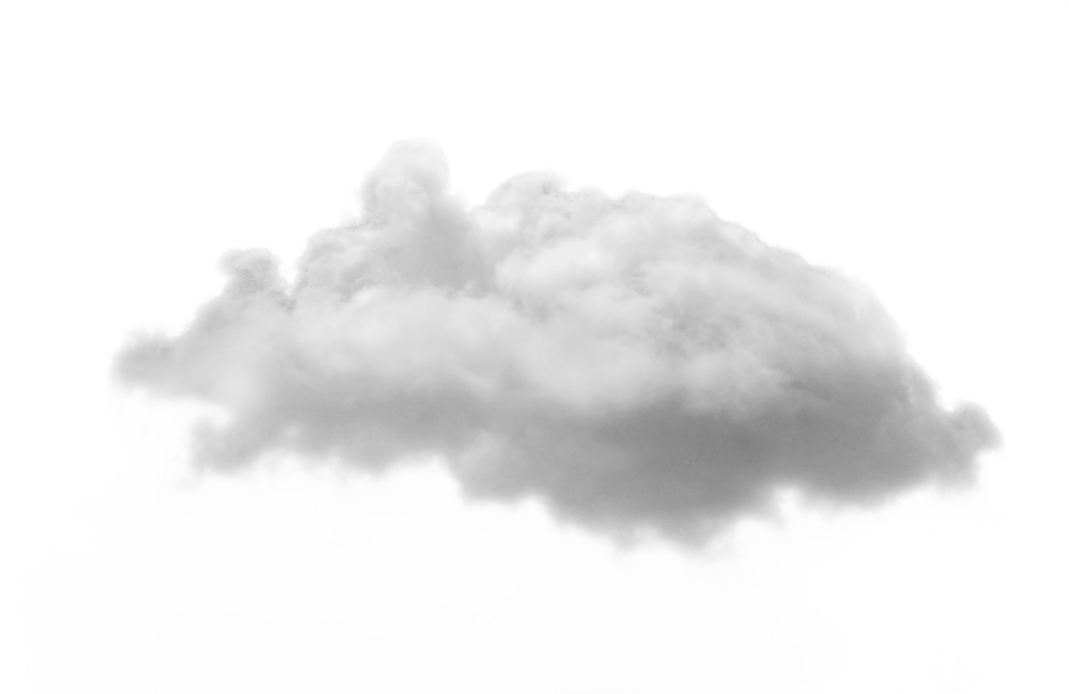 мерење као такво
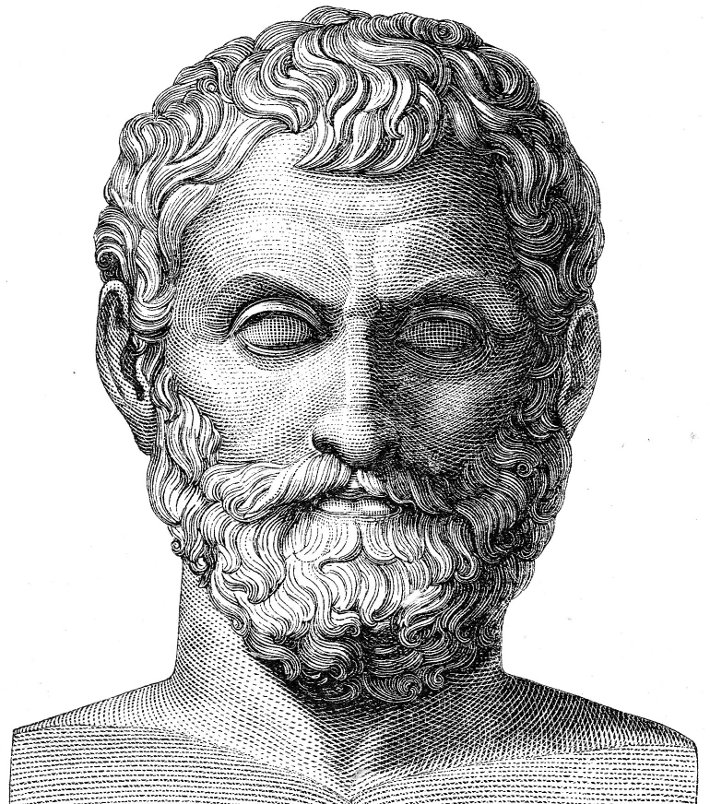 Утврђивање вредности неке варијабле за неки објекат (Тодоровић, 2008).
Придавање бројки појавама или особинама објеката на основу одређених правила (Стивенс, 1946).
Придавање нумеричких вредности објектима с циљем репрезентовања количине мереног атрибута на некој резултантној скали (Опачић, 2011).
Придавање бројева специфичним особинама експерименталних јединица тако да опишу и сачувају односе у домену понашања (Лорд & Новик, 1968).
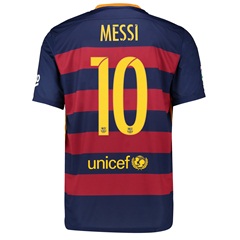 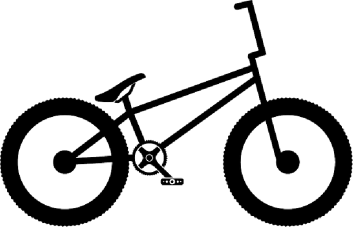 Ординално мерење
номинално
мерење
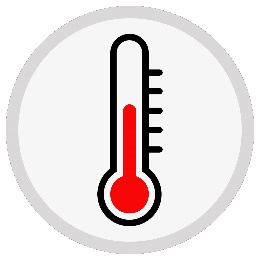 Интервално мерење
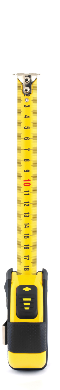 значења броја
Рацио
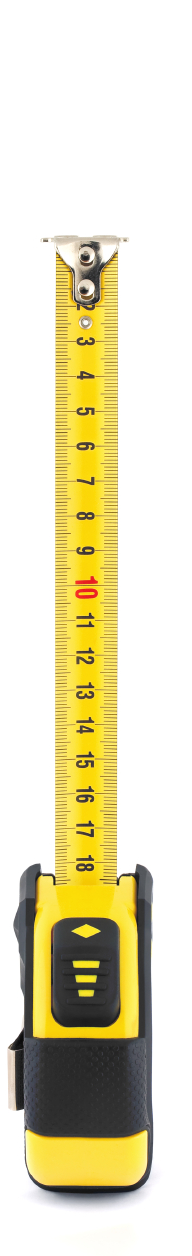 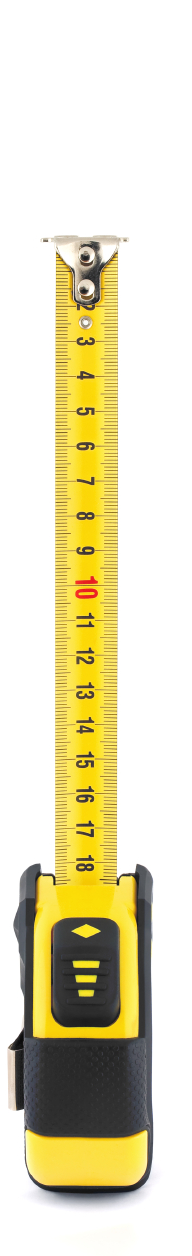 поуздано
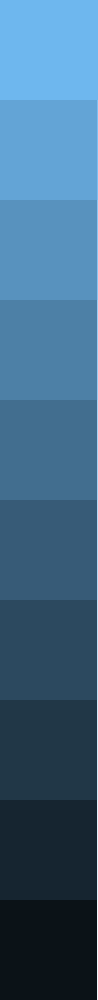 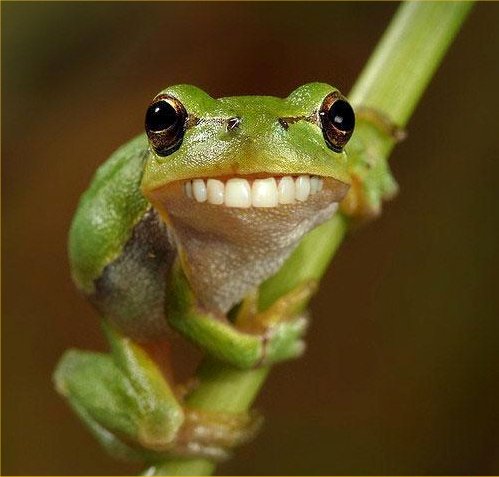 добро мерење je...
ваљано
дискриминативно
... и ослобођено субјективног ...
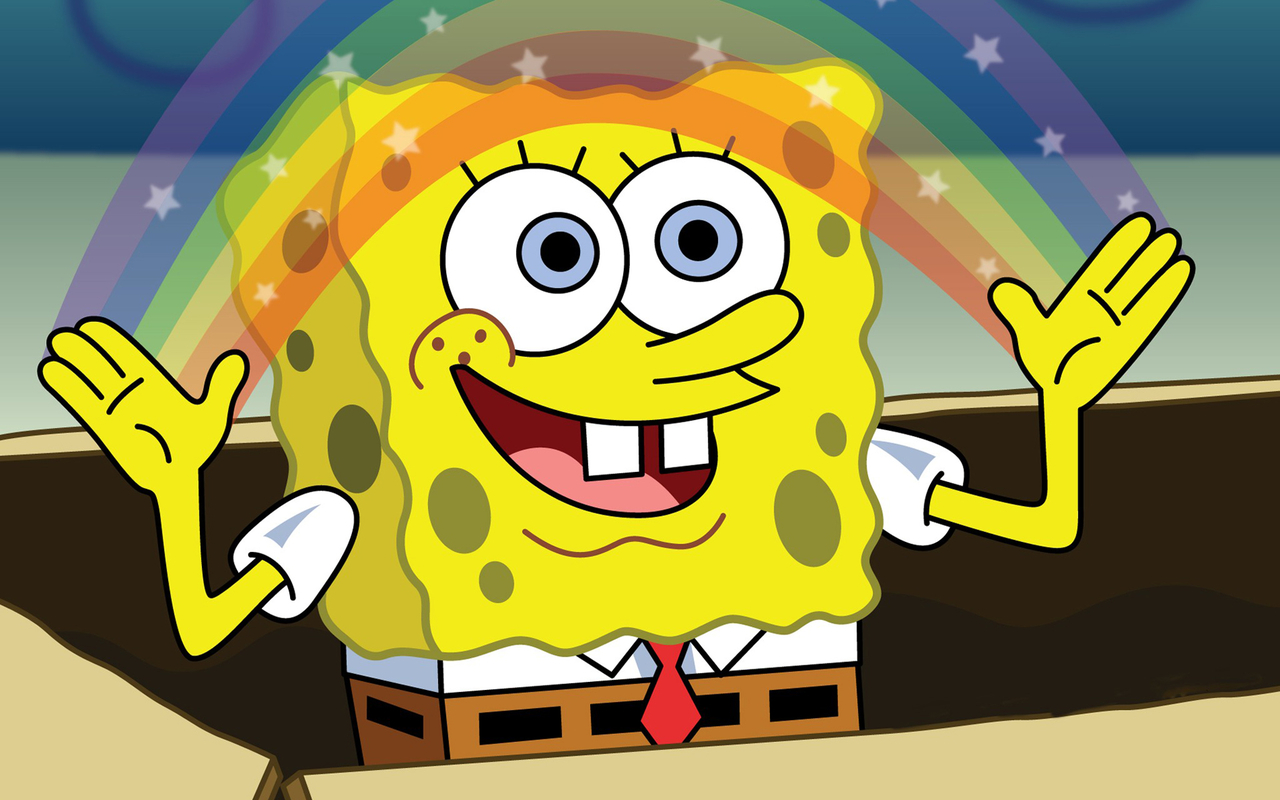 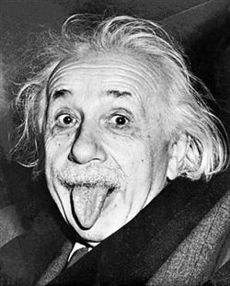 ... при поступку, 
не и при настанку.
операционална дефиниција
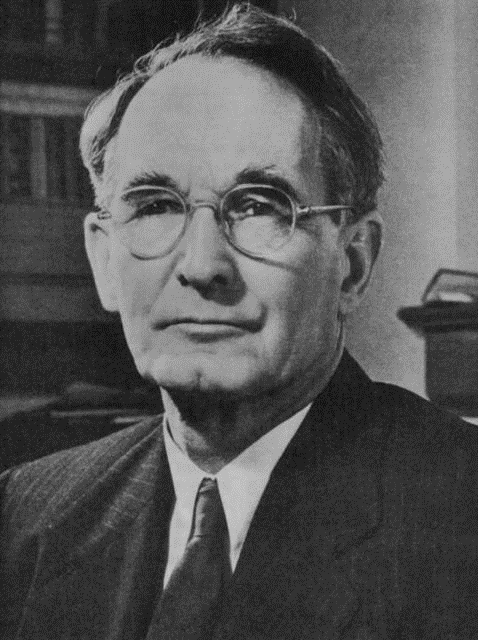 Навођење операција и процедура...

(1) Експерименталне варијабле
... помоћу којих се варијаблом манипулише 
(ствара присуство особине)
	
(2) Неексперименталне варијабле
... помоћу  којих се варијабла мери
(идентификује квалитет или степен изражености појаве)
варијабла глад
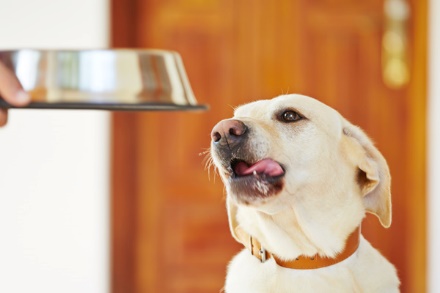 број сати без хране
количина 
унете
хране
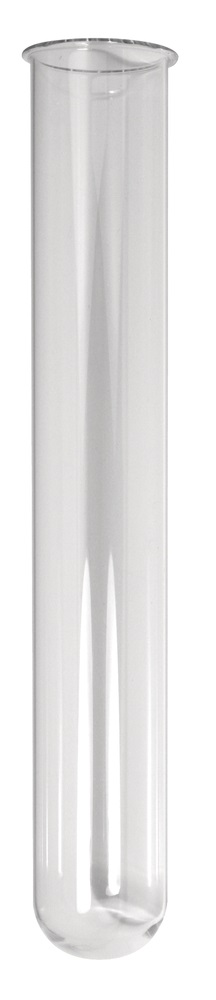 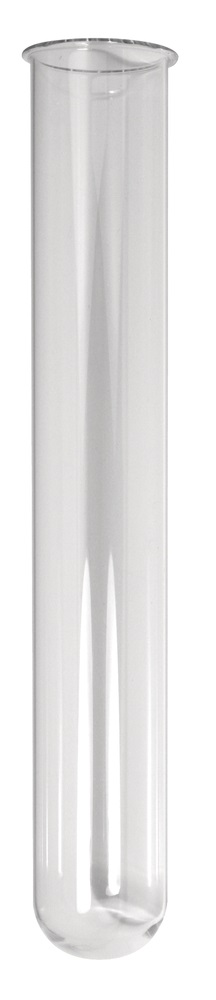 како измерити?
Непосредно
Поређење својства са неким прецизно дефинисаним 
делом или величином тог својства.
	Мерење дужине метром
	Мерење масе теразијама
	Мерење времена штоперицом (или сатом)

Посредно
Преко утицаја и деловања на друге предмете 
и њихове карактеристике.
	Мерење јачине земљотреса Меркалијевом скалом
	Мерење јачине ветра Бофоровом скалом
	Мерење стања организма на основу седиментације крви
	Мерење менталних стања и особина
	     Когнитивне способности – скор на тесту интелигенције
	     Црте личности – скор на тесту личности
	     Ставови – скор на скали ставова
	     ...
хипотетички конструкти
Теоријски
Појам о чијем присуству закучујемо или га претпостављамо, 
али не можемо да га непосредно опазимо и меримо

Емпиријски
Појам о чијем присуству сведоче везе између појава (појмова нижег реда)
које можемо непосредно да опазимо и меримо
F
латентна варијабла, црта, контрукт, латентни фактор
M1
M2
M3
M4
манифестне варијабле (реакције на ставке)
индикатори
Индикатори (знаци, показатељи) варијабле
	Елементи испољавања варијабле
	Изводе се теоријски или искуствено
	Користе се као међучланови приликом конструкције тестова
	Из индикатора се изводе ставке (индикатори су шири од ставки)
	Исказују се стручним терминима и представљају описе стања и понашања
	
Општа стратегија конструкције теста 
	Од ширих ка ужим компонентама понашања
	Конструкти – индикатори – ставке 
	Препорука: у почетној фази израде треба направити што је више могуће ставки
	„Сувишне“ ставке треба одбацити на основу емпиријских података
рашчлањивање
Варијабла		    Индикатори	          Ајтеми
Променљива	    Показатељи 	          Ставке
Број година према ниво образовања
Академски индикатори успешности
Број књига у домаћинству (прокси мера)
Број уметнина, антиквитета, раритета
Квадратних метара по члану домаћинства
Вредност некретнина по члану домаћинства
Поседовање скупљих техничких уређаја (?)
Месечно издвајање на небазичне потребе
Углед, положај, моћ
Социометрија друштвеног положаја
рашчлањивање
Често сам забринут. 
Плаши ме мисао да ствари могу кренути лоше.
		
Лако се наљутим. 
Тешко ми је да контролишем бес. 
	
Усамљен сам. 
Често се осећам тужно. 

Плашим се да ће ми се други људи смејати. 
Имам страх од јавног наступа. 
		
Тешко ми је да се отресем лоших навика. 
Променљивог сам расположења.
 	
Лако се изнервирам. 
Често ме обузму стања панике. `
рашчлањивање
Често разбијам предмете по кући. Боље се осећам кад нешто разбијем.		У реду је узети туђе ако немаш своје. Деси ми се да отмем неком нешто.	Заврћем другима руке. Проблеме решавам шамарима. 	Уживам када пати неко ко заслужује. Мучио сам животиње.	Лакше ми је кад опсујем.Толико често псујем да и не примећујем.	Други ми кажу да их често вређам.За мене је увреда начин комуникације.		Свађам се са укућанима. Обожавам да победим у свађи.	Говори гласно ако хоћеш да те чују.Вичем на друге.
фазе контрукције теста
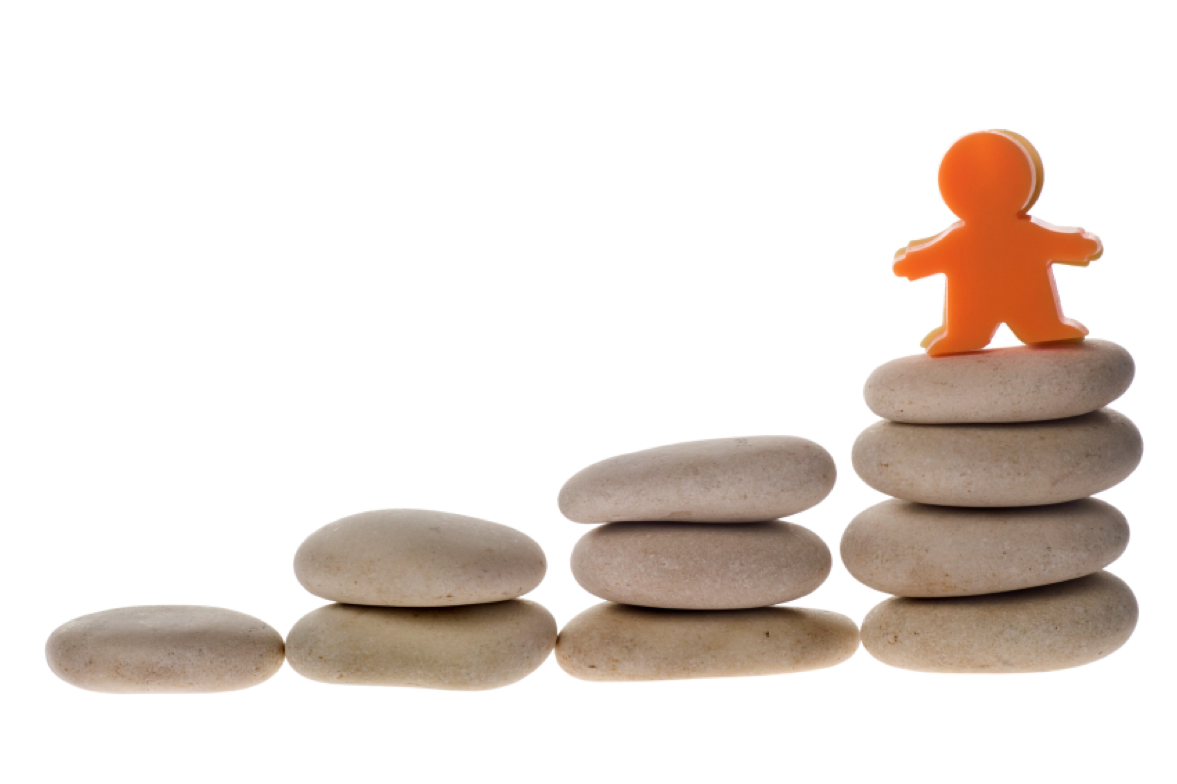 Припрема и план израде теста
Дефиниција варијабле
Рашчлањивање варијабле
Врста теста и формата ставки
Писање ставки
Писање упутстава и примера

Пробна тестирања
Прво тестирање
Ајтем анализа
Коначан избор ставки
Нормативни узорак
Мерна својстава 
Израда норми 
Писање приручника
Ревизија теста
Peti  deo: MERNI INSTRUMENTI
TESTOVI
šta je test?
Sredstvo ili procedura pomoću koje se uzima uzorak ispitanikovog ponašanja iz određenog domena i zatim evaluira i skoruje korišćenjem standardizovanog postupka.
							(APA, 1999)

Standardizovani postupak za izazivanje određenog ponašanja pomoću proverenih draži na osnovu kojih se ispitanici porede po osobini koja je predmet merenja.
							(Fajgelj, 2008)


Ključne odlike testa
1. Multiajtemske mere
2. Standardizovanost procedure ispitivanja, ocenjivanja i tumačenja
3. Posrednost merenja psihičke osobine (varijabla – indikator – stavka)
4. Usmerenost na individualne razlike (poređenje ispitanika)
vrste testova (oblast procene)
Testovi sposobnosti (testovi maksimalne aktivnosti) 
	Kognitivni testovi (ali i senzorni i psihomotorni)
	Mere kapacitete da se izvede neko ponašanje
	Podvrste: testovi snage i testovi brzine
	
Testovi ličnosti (testovi tipične aktivnosti)
	Konativni testovi
	Mere tipična ponašanja, razmišljanja, zebnje, stavove (...) ispitanika
	Sklonosti, direkcije, dispozicije za akcije i ponašanja
	Nazivaju se i upitnicima, inventarima i skalama
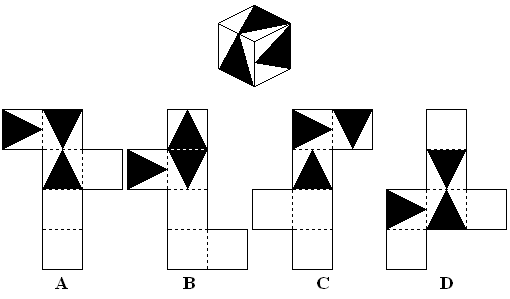 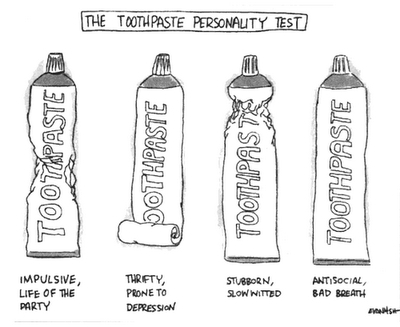 [Speaker Notes: Tipovi: testovi inteligencije, memorije, učenja, poznavanja jezika, pažnje, percepcije, čulne diskriminativnosti, čulne brzine, testovi podobnosti, postignuća, neuropsihološki testovi...]
vrste testova (format stavki)
Verbalni testovi
	Pitanja i zadaci su formulisani prirodnim jezikom

Neverbalni testovi
	Pitanja i zadaci su grafički (ikonički, figuralni) ili numerički
	Konstruišu se sa ciljem elimisanja potrebe za pismenošću 
	Pretpostavka o „oslobođenosti od kulture“ (eng. culture free)
	Nema potpuno neverbalnog testa!
	Neverbalni testovi ličnosti: projektivni, nestrukturisani
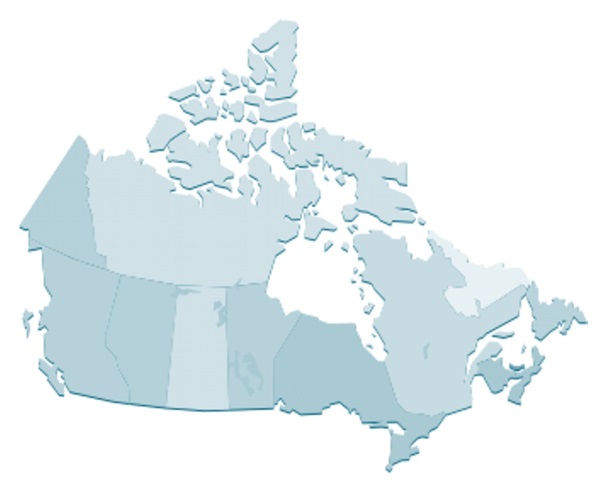 vrste testova (format zadavanja)
Štampani testovi
	Papir-olovka format
	Odgovori se upisuju ili na samom testu ili na listu za odgovore	
	
Testovi izvođenja
	Manipulativni testovi i test aparati
	Iskazivanje sposobnosti manipulisanjem predmetima
	Česti prilikom ispitivanja dece i neuroloških oštećenja odraslih	
	Nedostaci: skupi, individualno zadavanje, dodatna obuka
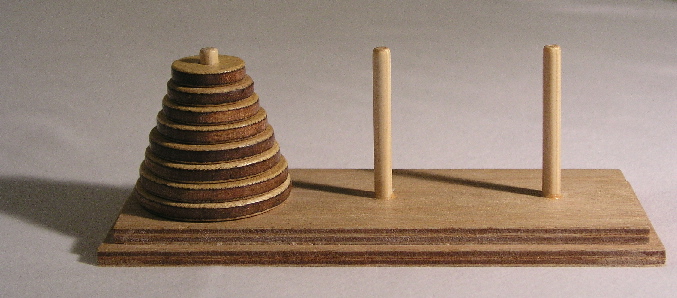 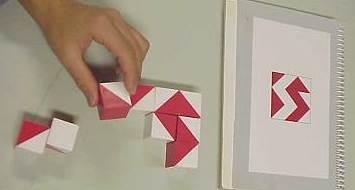 vrste testova (jasnoća stavki)
Struktuirani testovi
	Stavke i način odgovoranja su nedvosmisleno određeni 	
	Lako i objektivno ocenjivanje

Nestruktuirani testovi
	Nejasne stavke (dvosmislena pitanja, nedovršene rečenice, slike...)
	Projekcija skrivenih sadržaja u nestrukturisani materijal 
	Visoka stopa subjektivnosti i u odgovaranju i u ocenjivanju
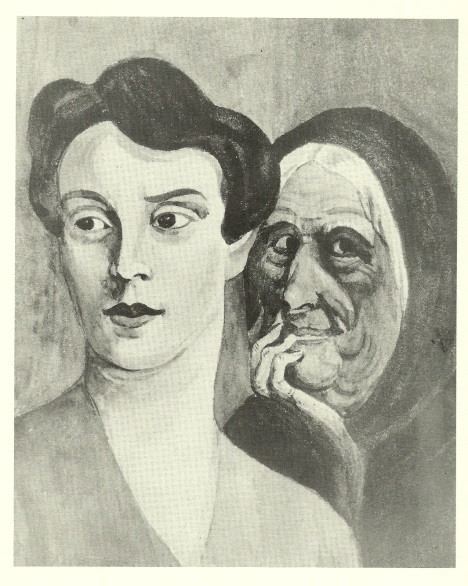 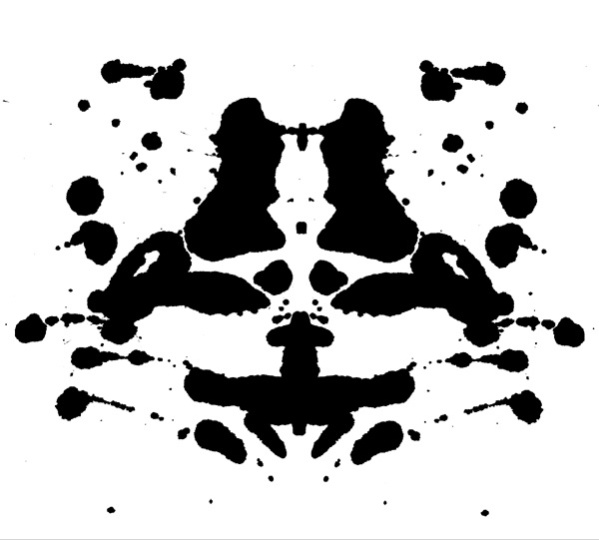 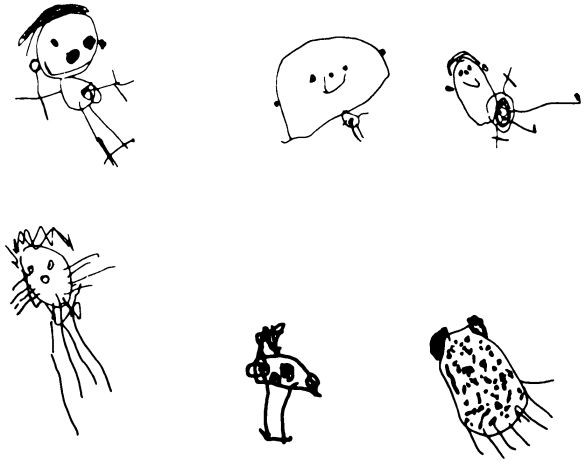 ostale podele testova
Testovi spoljnjeg ocenjivanja – Testovi samoposmatranja
	
Grupni testovi – Individualni testovi
	
Klinički testovi – Neklinički testovi
	
Testovi produkcije – Testovi procesa
	
Potrošni testovi – Nepotrošni testovi
	
Računarski podržani testovi
	
Adaptivni testovi
...
delovi testa
Uputstvo (za odgovaranje, za rad, za rešavanje, za ispitanika)
	Mora biti odštampano na samom testu
	Mora biti pročitano takvo kakvo je
	Naročito značajno kod testova sposobnosti
	Promena uputstva menja test u celini

Primer
	Jednostavni zadaci na kojima se demonstrira način odgovaranja

Vežba
	Jednostavni zadaci koji služe proveri razumevanja zahteva testa
	Zadatke za vežbu ispitivač rešava zajedno sa ispitanicima
stavka: osnovna jedinica testa
Stavka (ajtem, čestica, jedinica)
   Podsticaji pomoću kojih se izaziva aktivnost
   Nedeljivi i konačni elementi od kojih je sastavljen test
   Javljaju se u obliku zadataka, pitanja i tvrdnji
	
Altrnativni formati stavki
   Dihotomni format (binarne stavke)
	Kontrolne liste, prisilni izbor, alternativni izbor
   Pitanja sa višestrukim izborom (politomne stavke)
       	Nominalno (bračni status, nacionalnost...) i binarno (pozitivan-negativan) ocenjivanje
   Stavke sa uređenim katerogijama
	Alternative su kontinualno poređane po nekom kriterijumu (grafički ili numerički)
   Stavke sa kontruisanim (otvorenim) odgovorima
	Kompletiranje, kratki odgovori, esejska pitanja
šire testovne jedinice
Podtestovi i podskale
	Grupe ajtema koji mere istu stvar ili je mere na isti način
	Primer subskala velikih inventara ličnosti (MMPI, EPQ, NEO PI-R)

Paketi (testleti)
	Grupa stavki koja nema status podtestova, ali se mogu zajedno skorovati
	Pogodne za dobijanje pouzdanijih mera
	Npr. paket od 4 binarne stavke daje skalu raspona 0-4

Baterije testova (omnibus testovi)
	Skup nezavisnih testova komponovanih za određenu potrebu
	Nemaju određena merna svojstva
TEHNIKE KOJE SE SLUŽE PITANJIMA
intervju
Najstarija metoda za prikupljanje podataka od drugih ljudi
Neposredna komunikacija između dve osobe čiji je cilj prikupljanje podataka
Unapred pripremljen (ciljan i planiran) tematski razgovor
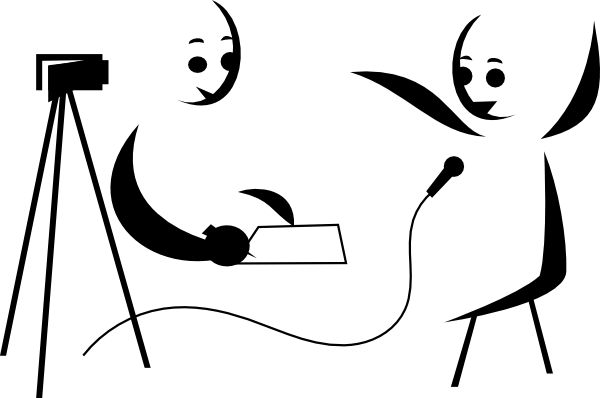 Dobar intervjuer
Pripremljen
Komunikativan
Stpljiv
Suzdržan
Sistematičan
Neutralan
vrste intrvjua
Nestandardizovan
Sinonimi: slobodan, nestrukturisan, dubinski (eng. in-depth)
Intervjuista zna predmet, cilj i zadatke istraživanja
Unapred su predviđene teme i najvažnija pitanja
Specifična pitanja se formulišu prema situaciji
Intervju prilagođen ispitaniku (centriran na ispitanika)
Zahteva dobru pripremu i iskustvo

Standardizovan 
     Sinonimi: strukturisan, vezan
Lista utvrđenih pitanja koja se obavezno postavljaju
Redosled postavljanja pitanja je fiskiran
Intervjueru nije dozvoljeno da menja formulaciju pitanja
Upitnik sa ličnim intervjuisanjem
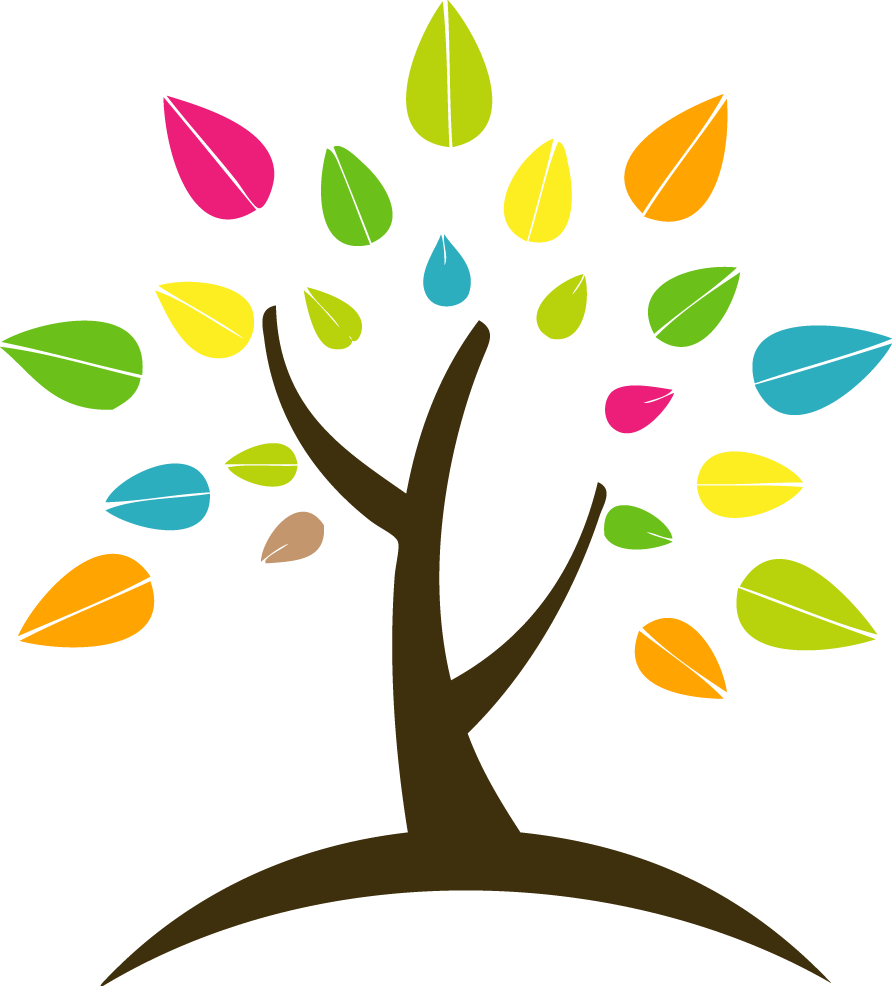 pro et contra intervjua
Prednosti
Neposredan kontakt i komunikacija (posmatranje reakcija ispitanika)
Intervju se može podešavati prema svakom intervjuisanom
Veći stepen međusobnog poverenja i saradnje (emotivno obojena pitanja)
Mogu se prikupljati podaci koji nisu dostupni na drugi način
Može se kombinovati sa drugim istraživačkim tehnikama
Dobijaju se opširniji i potpuniji odgovori na otvorena pitanja

Nedostaci
Intervjuom se može obuhvatiti mali broj ispitanika 
Nije ekonomična tehnika (zahteva vreme)
Beleženje odgovora intervjuisanog nije preporučljivo
Veća subjektivnost u postupku
Obrada podataka je mahom kvalitativna
Traži iskustvo intervjuera
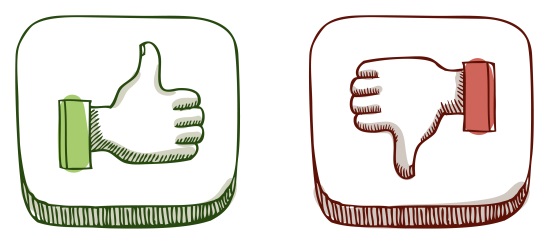 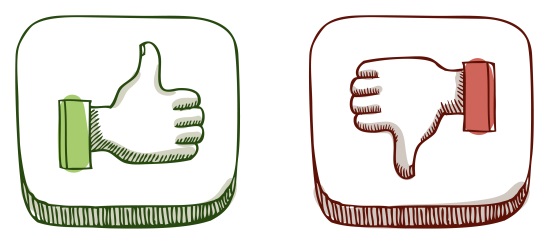 upitnik (eng. questionnaire)
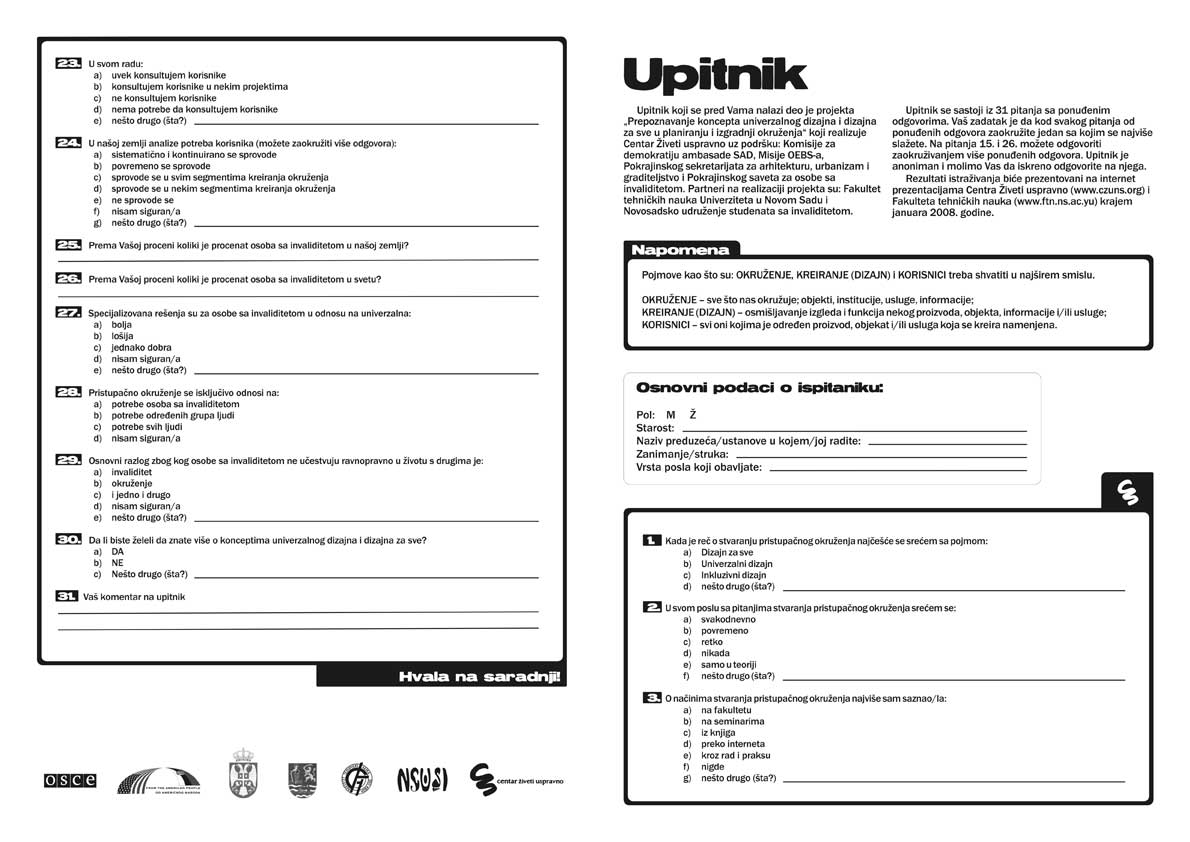 Niz standardizovanih i smisaono povezanih pitanja
Neke varijable se lakše prevode u pitanja, a neke teže.
	            npr. pol, uzrast	                    npr. SES, stavovi
Konstruiše se ad hoc, i koristi mahom u anketnim istraživanjima
Retko kad se iz odgovora na upitnička pitanja formira ukupan skor
Zatvorena pitanja (pitanja sa ponuđenim odgovorima, ≈PVI)
      Ispitanik bira i označava jedan ili više predloženih odgovora	
      Kategorije odgovora ne smeju da se preklapaju
      Idealno, ponuđene su sve kategorije odgovora (iscrpnost)     
      Ponuditi i odgovor “Nešto drugo. Šta? _______”
      Optimalan broj ponuđenih odgovora (do šest)

Otvorena pitanja (pitanja sa konstruisanim odgovorima)
     Koriste se kada je cilj istraživanja eksplorativni 
     Teškoće objektivnog ocenjivanja 
     Kvantifikacija je po pravilu naknadna
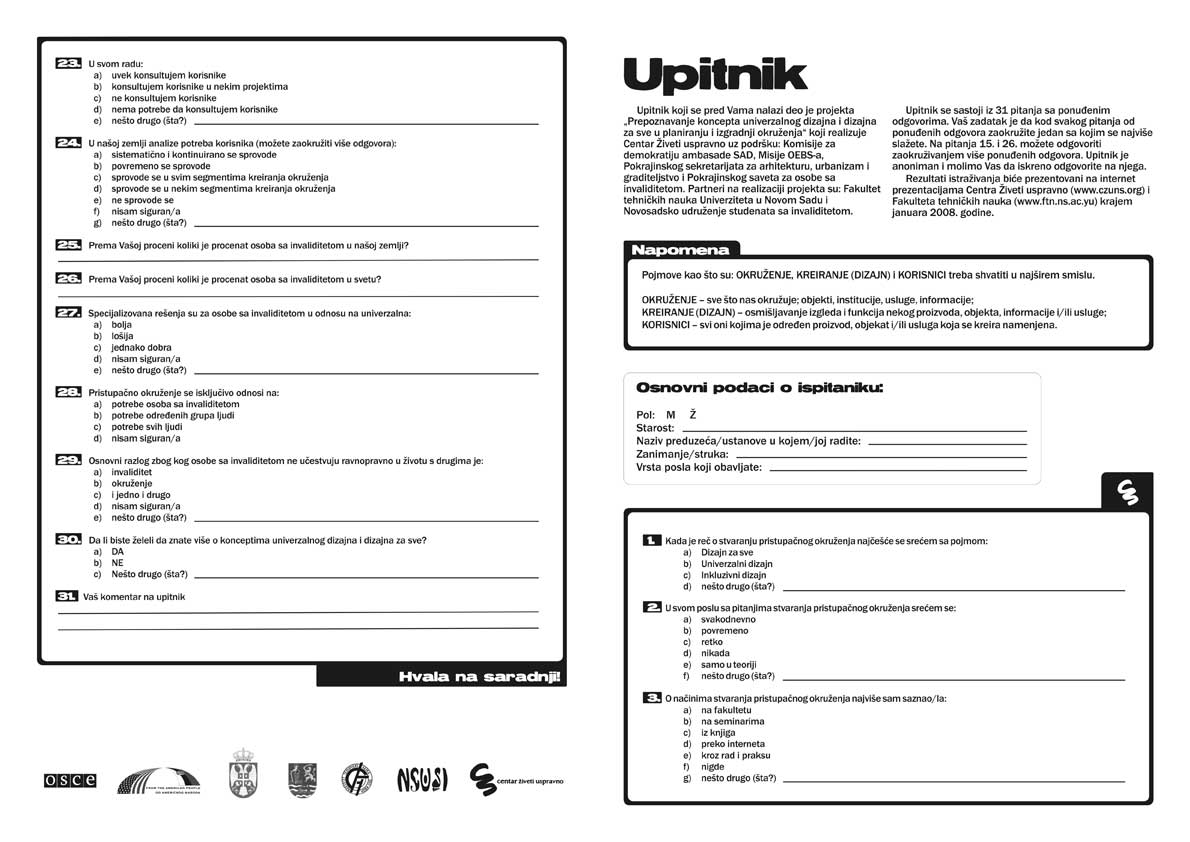 praktični saveti
Stabla pitanja jasno prostorno odvojiti od kategorija (odgovora, alternativa)
Način odgovaranja: „čekiranje kućica“ ili zaokruživanje brojeva
Upitnik ne bi trebalo da bude duži od četiri strane
Nakon prijema upitnika, treba ga obeležiti jedinstvenim identifikacionim brojem

Celina sa sociodemografskim pitanjima se uglavnom stavlja na početak upitnika
„Osetljiva pitanja“ se uglavnom ostavljaju za kraj
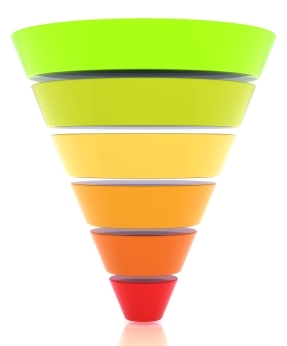 Opšte strategije ređanja pitanja
Levak
Obrnuti levak
Dijamant 
Tunel
pro et contra upitnika
Prednosti
Mogućnost da se istovremeno ispita veći broj osoba
Relativno jednostavna priprema za zadavanje upitnika
Jednoobraznost ispitivanja 
Anonimnost omogućava iskrenije odgovore 
Ispitaniku se dopušta vreme da razmisli o svojim odgovorima

Nedostaci
Ne može da se primeni na sve delove široke populacije (npr. deca, nepismeni)
Može se dogoditi da ispitanici ne shvataju pitanje
Može se dogoditi da ispitanici automatski odgovaraju na pitanja
Nemamo mogućnost da posmatramo i neverbalne reakcije ispitanika
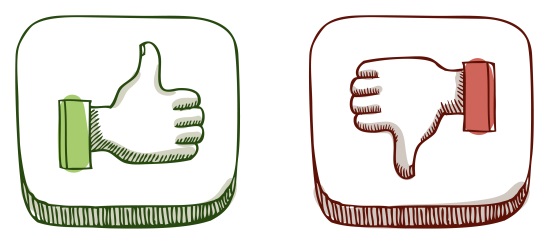 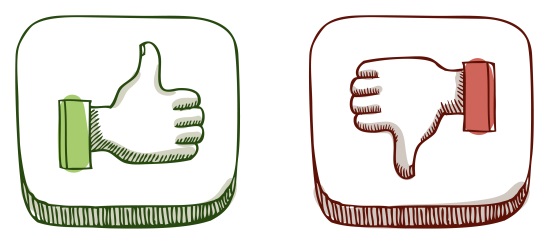 SKALE PROCENE
skala procene (eng. rating scale)
Instrument za objektivizaciju, preciziranje i kvantifikaciju ponašanja i osobina 	
Predmet procene mogu biti tuđe ili vlastite osobine

Svaka skala procene predstavlja stavku koja ima stablo i skalu odgovora
Skalu odgovora čini skup alternativa
Alternative mogu biti prikazane verbalno, numerički ili grafički 

Prednosti skala procene
Lako se zadaju, popunjavaju i ocenjuju (ekonomičnost)
Ispitivanje pojava koje nisu dostupne neposrednom posmatranju
Diferencirani i statistički informativni podaci

Nedostaci skala procene
Problematičan nivo merenja
Pitanje iskrenosti ispitanika
Zahtev za pismenošću
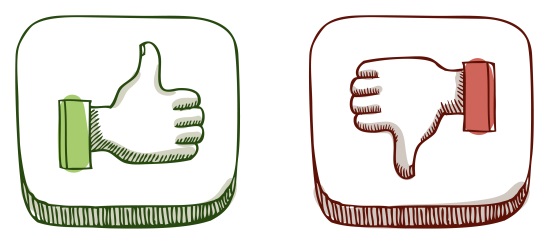 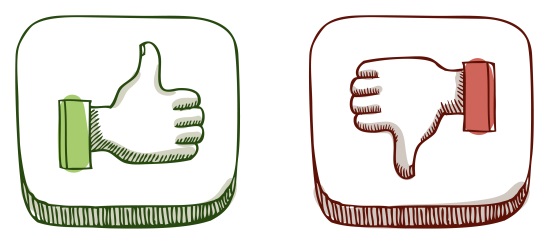 skale procene po izgledu odgovora
Grafička skala procene
	Nervira me kad neko mljacka. 
	Nikad  ......................................................................................................... Svaki put
 									
	Numerička skala procene
	Nervira me kad neko mljacka		(uopšte ne) 1   2   3   4   5 (AAARGH!)
						
	Deskriptivna skala procene
	   Uopšte se ne uzbuđujem kad neko mljacka. 
	   Ne uzbuđujem se kada neko mljacka	
	   Ne nerviram se mnogo kad neko mljacka.
	   Nervira me kad neko mljacka.
	   Nervira me jako kada neko mljacka.
	   Kada neko mljacka? Otkinuo bih mu/joj glavu. 
	   Ko mljacka? Zar ti ljudi nisu istrebljeni?		
	   MLJACKA? Ubiti.
SKALE STAVOVA
stav
“ Stav je mentalna spremnost, stečena individualnim iskustvom, koja vrši direktivni ili dinamički uticaj na reagovanje osoba na objekte i situacije s kojima dolazi u dodir.” (Allport, 1935)
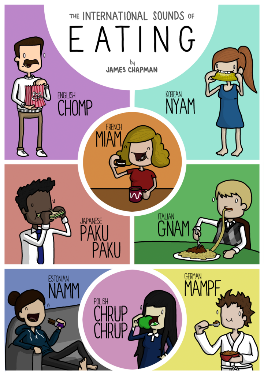 Struktura stavova (tri komponente stava)

Saznajna (kognitivna) 
	Mislim da je mljackanje nepristojno.	
Emotivna (afektivna) 
	Dođe mi da iskočim iz svoje kože!
Ponašajna (akciona) 
	Napustim sto kad neko mljacka.
skala socijalne distance
Meri stepen spremnosti ispitanika da učestvuju u socijalnom kontaktu sa članovima različitih socijalnih grupa (etničkih, rasnih, manjinskih...)
Kumulativna skala (slaganje sa jednom tvrdnjom podazumeva slaganje sa svim potonjim)
Ispitanici odgovaraju u kom stepenu bi bili spremni da prihvate svaku od grupa:
Pristao/la bih na brak sa njima.
Pristao/la bih na blisko prijateljstvo.
Pristao/la bih da mi budu komšije.
Pristao/la bih da radimo zajedno.
Pristao/la bih da živimo u istoj državi.
Pristao/la bih da posećuju moju državu.
Prognao/la bih ih iz države.
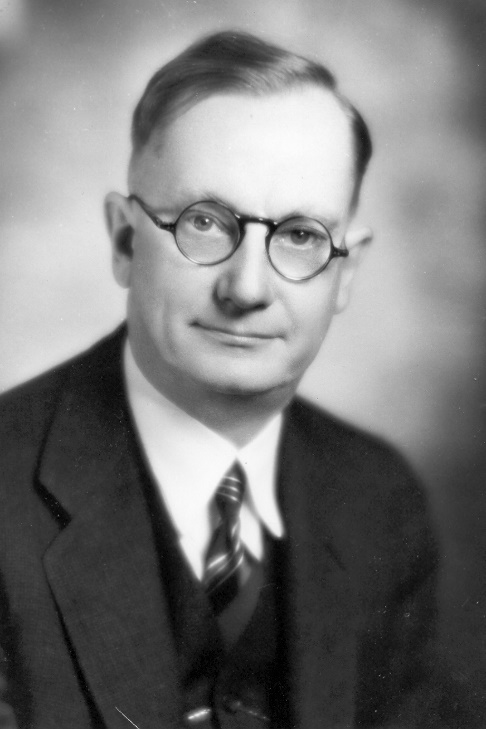 Emori Bogardus 
(1882-1973)
likertova skala
Serije tvrdnji o objektu stava 
Tvrdnje su posvećene različitim aspektima stava
Tvrdnje mogu biti izražene afirmativno ili negativno (ali ne i neutralno)
Ispitanici odgovaraju označavanjem stepena u kojem prihvataju tvrdnju 
Stepeni procene su numerički iskazani (najčešće pet stepeni)
	1 – Uopšte se ne slažem
	2 – Pretežno se ne slažem
	3 – Niti se slažem niti se ne slažem
	4 – Pretežno se slažem
	5 – U potpunosti se slažem
Pre računanja ukupnog skora
treba rekodirati „negativne“ stavke
1=5; 2=4; 4=2; 5=1
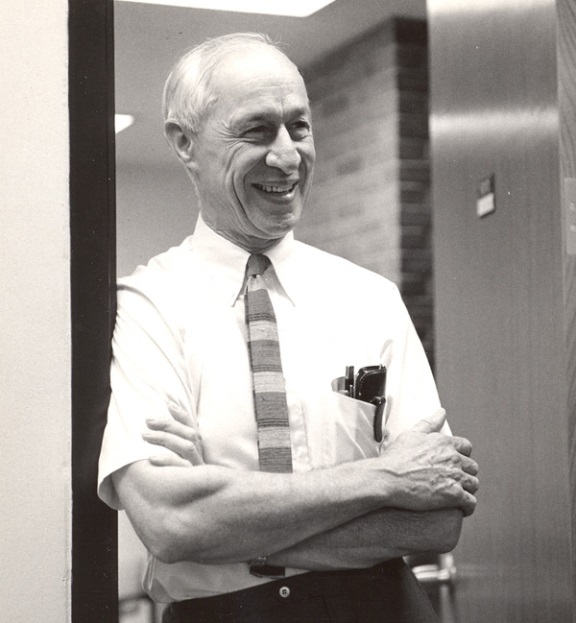 Rensis Likert
 (1903-1981)
ANALIZA SOCIJALNIH MREŽA
sociometrijski metod
Kvantitativna tehnika za merenje socijalnih odnosa
U društvenim naukama uopšte: istraživanje grupne strukture (realni socijalni odnosi)
U antropologiji: etnički odnosi i etnička identifikacija
U psihologiji: izučavanje socijalne percepcije, strukture radnih, porodičnih i vršnjačkih grupa
U pedagogiji: istraživanje strukture odeljenja
U specijalnoj edukaciji: istraživanje odnosa prema osobama sa hendikepom
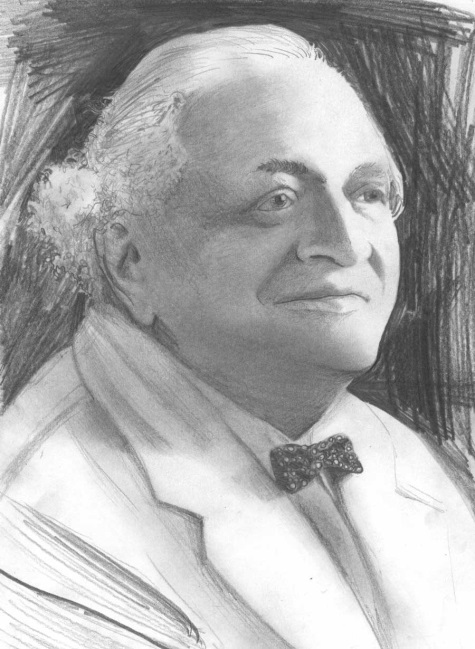 Jacob Moreno 
(1889-1974)
sociometrijski indeksi
Individualni
Indeks socijalne privlačnosti: broj pozitivnih izbora/ broj mogućih izbora
Indeks socijalne odbačenosti: broj odbijanja/ broj mogućih odbijanja
Indeks pozitivne socijalne ekspanzivnosti: broj datih +glasova/ broj mogućih glasova
Indeks negativne socijalne ekspanzivnosti: broj datih -glasova/ broj mogućih  glasova

Grupni
Indeks grupne kohezivnosti: broj uzajamnih pozitivnih izbora/ broj mogućih uzajamnih izbora
Indeks grupne tenzije: broj uzajamnih negativnih izbora/ broj mogućih uzajamnih izbora
Indeks grupne integrisanosti: broj članova bez pozitivnog izbora/ ukupan broj članova
ANALIZA SADRŽAJA
analiza sadržaja
Sistematsko i objektivno identifikovanje karakteristika čovekovih proizvoda

Jedinice analize: udžbenici, stripovi, politički govori, novisnki članci, TV reklame, blog postovi, tvitovi, Instagram profili...
Prikupljanje podataka bez interfencije sa ispitivanom pojavom

Analiza podataka zavisi od ciljeva analize. Mogući ciljevi:
Identifikacija namera komunikatora
Otkrivanje fokusa pojedinčeve, grupne, institucionalne ili društvene pažnje
Opis trendova u sadržaju komunikacije
Sastavljanje i primena standarda komunikacije
Ispitivanje stavova, interesovanja i vrednosti delova populacije
Kodiranje odgovora na otvorena pitanja u anketama
SEKUNDARNI PODACI I BIG DATA
analiza sekudarnih podataka
Sekundardni (arhivski) podaci – nije ih prikupio sam istraživač, već neko drugi
Nad postojećim podacima se testiranju nove hipoteze
Mogu se kombinovati podaci iz više izvora
Sekundarni izvori: arhive, statistički godišnjaci, sudski izveštaji, administrativni izveštaji...
Izvori pristrasnosti
Selektivno odlaganje (selektivni depozit)
Selektivno preživljavanje (selektivno čuvanje)
big data
Mnoštvo prikupljenih podataka nikada nije obrađeno, a uskladišteno je
Ukoiko znamo kako da dođemo do njih, možemo slobodno da ih obrađujemo
Obradi bi trebalo da pretodi relativno razvijeno specifikovanje od ciljeva do pretpostavki
Ipak, ovde je moguć/poželjan i data mining
Socijalno najpoželjniji output je infographic, ali svakako ne i najvredniji
Koje nam tri veštine trebaju za bigdata analysis? (1) Programiranje (2) Statistika (3) Hakovanje